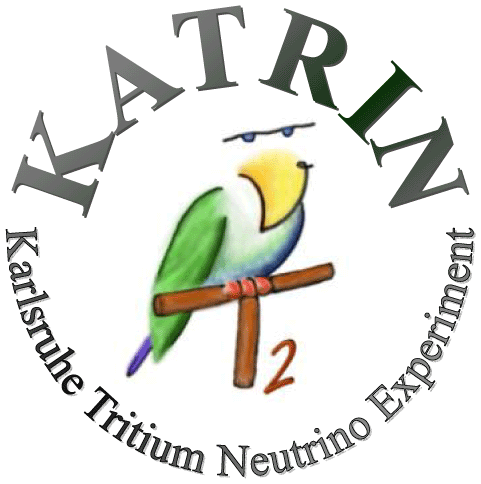 The absolute neutrino mass scale and the KATRIN experiment
Nancy Wandkowsky
LNGS Seminar, November 21, 2013
Karlsruhe Institute of Technology (KIT) – Institute for Experimental nuclear Physics (IEKP)
The absolute neutrino mass scale
direct & indirect methods
The KATRIN experiment
Radon-induced background
Summary
The absolute neutrino mass scale
Neutrino oscillations
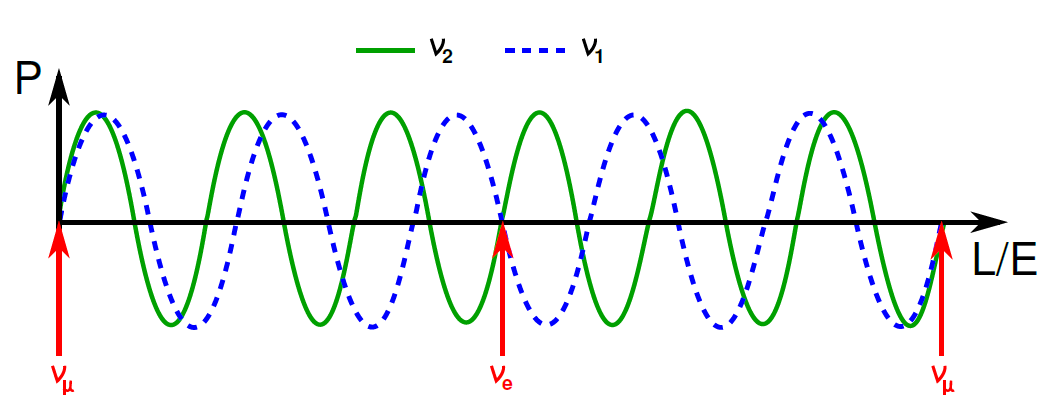 Observation of neutrino oscillations requires 
the existence of massive neutrinos!
2
N. Wandkowsky, LNGS Seminar, 2013
The absolute neutrino mass scale
Neutrino oscillations
n-mass (eV)
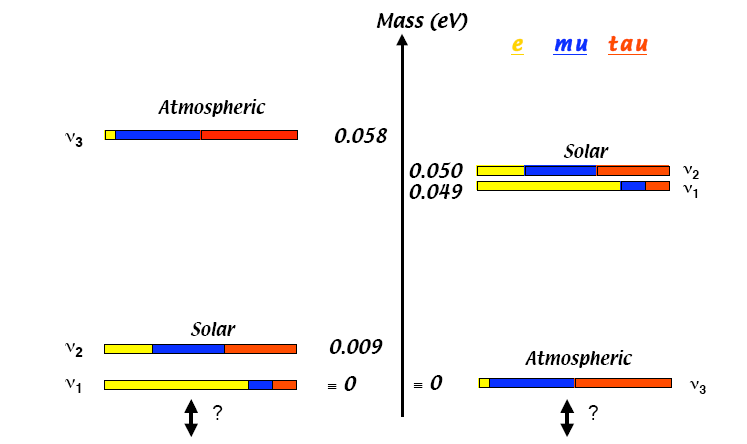 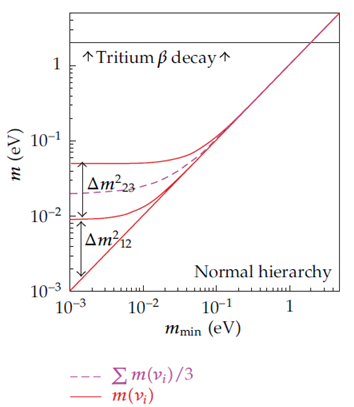 atmospheric
n3




n2
n1
solar
solar
atmospheric
?                       ?
n-mass offset?
absolute scale m1?
3
N. Wandkowsky, LNGS Seminar, 2013
The absolute neutrino mass scale
Neutrino oscillations
n-mass (eV)
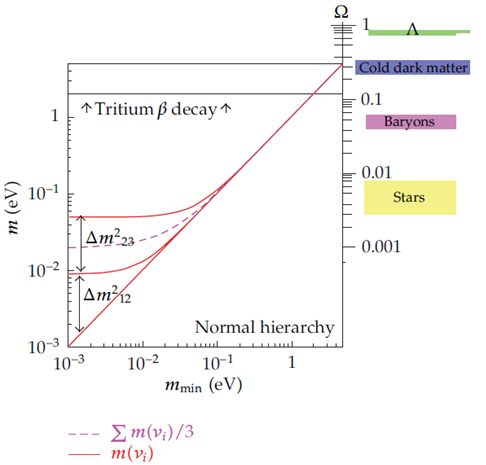 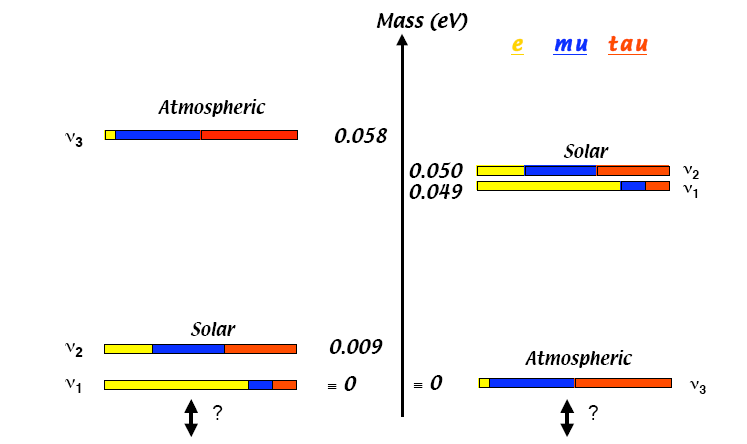 atmospheric
n3




n2
n1
solar
solar
atmospheric
?                       ?
n-mass offset?
absolute scale m1?
4
N. Wandkowsky, LNGS Seminar, 2013
The absolute neutrino mass scale
Overview of methods
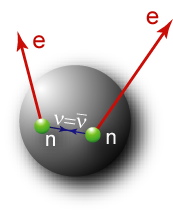 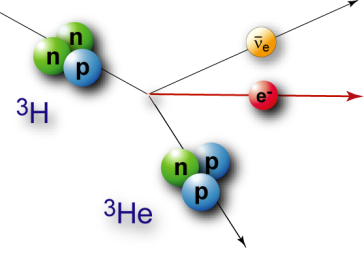 search for 0nßß
eff. Majorana mass mee
kinematics of ß-decay
absolute ne-mass: mn
model-dep. (CP-phases)
status: mee (Ge) < 0.2-0.4 eV
GERDA, EXO, CUORE
model-independent
status: mn < 2.3 eV
KATRIN, MARE, ECHO
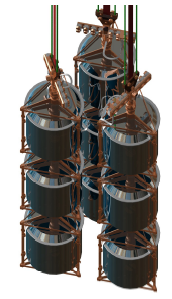 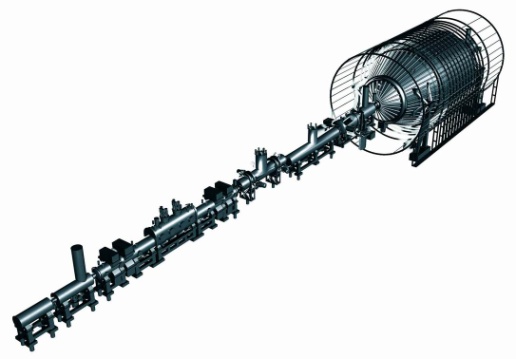 neutrino masses:
experimental techniques
cosmology
sum Smi, HDM Wn
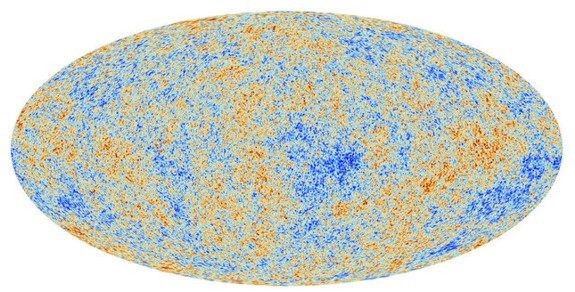 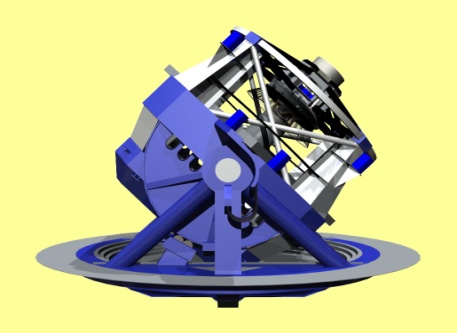 model-dependent (multi-parameter fits)
status:  Smi < 0.3 eV  
Planck, LSST, weak lensing
5
N. Wandkowsky, LNGS Seminar, 2013
The absolute neutrino mass scale
Indirect methods: cosmology
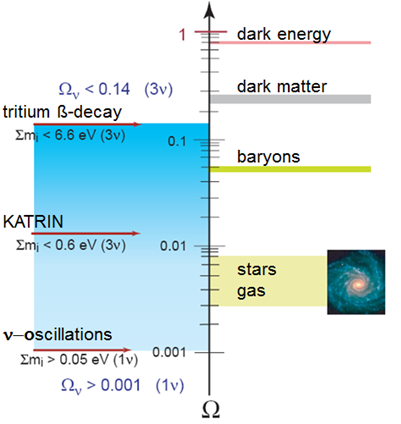 (Gerstein-Zeldovich-limit)
6
N. Wandkowsky, LNGS Seminar, 2013
The absolute neutrino mass scale
large structures
small structures
Indirect methods: cosmology
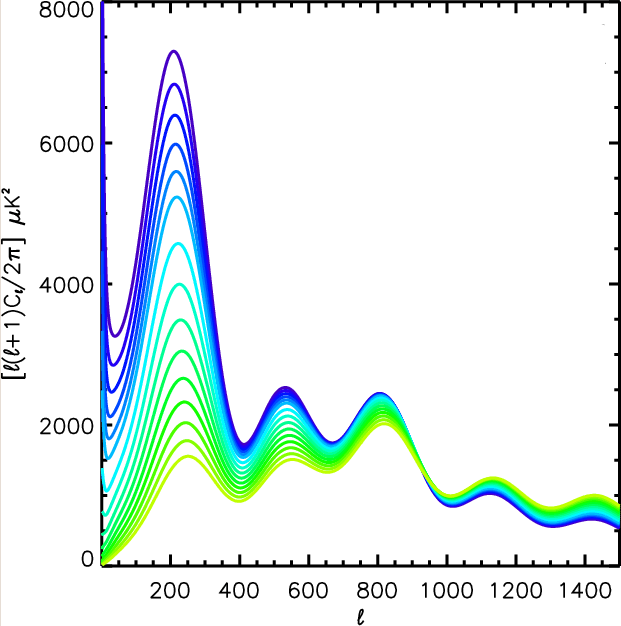 CMB power spectrum:


relativistic at decoupling: HDM
suppress small structures
support large structures
“large” mi
Degeneracy of parameters!
(Planck+WP+highL+BAO)
arXiv:1305.0147
“small” mi
7
N. Wandkowsky, LNGS Seminar, 2013
The absolute neutrino mass scale
Indirect methods: 0νββ
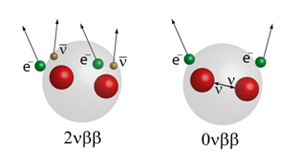 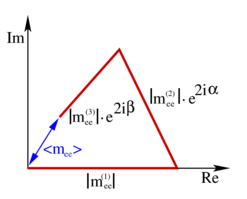 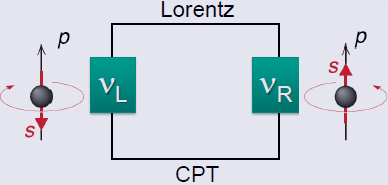 8
N. Wandkowsky, LNGS Seminar, 2013
The absolute neutrino mass scale
Indirect methods: 0νββ
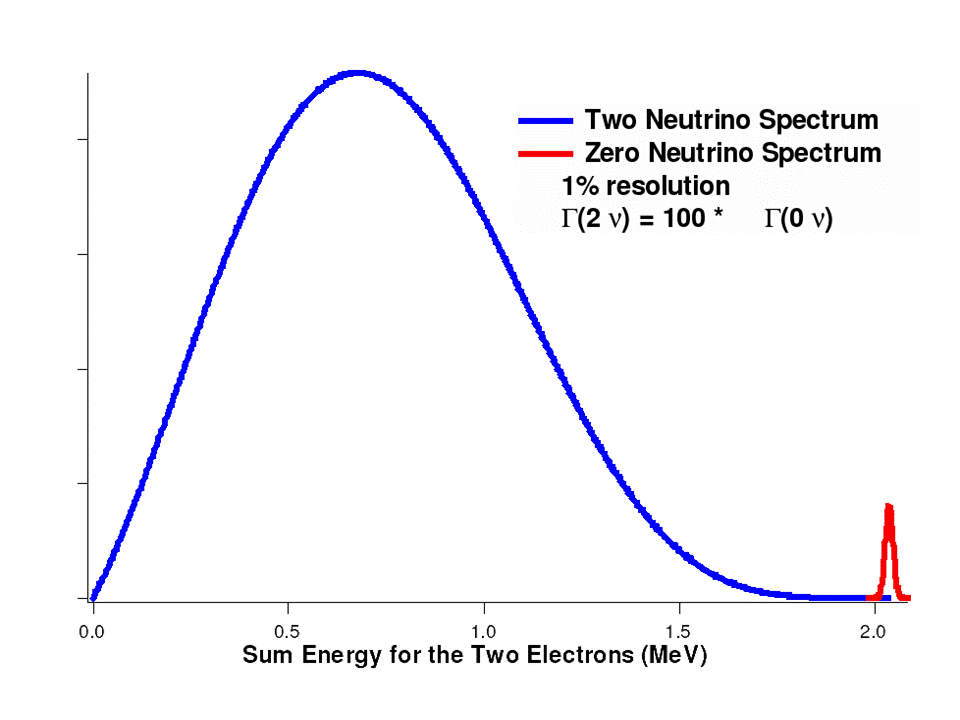 GERDA: arXiv:1307.4720
EXO: arXiv:1205.5608
9
N. Wandkowsky, LNGS Seminar, 2013
The absolute neutrino mass scale
Indirect methods: 0νββ
nuclear matrix element
Pro: Lepton number violation, Majorana nature
Contra: model dependence, matrix elements
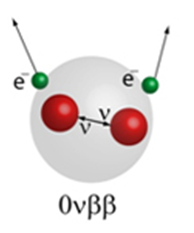 phase space factor
GERDA: arXiv:1307.4720
EXO: arXiv:1205.5608
10
N. Wandkowsky, LNGS Seminar, 2013
The absolute neutrino mass scale
Direct determination of m(νe)
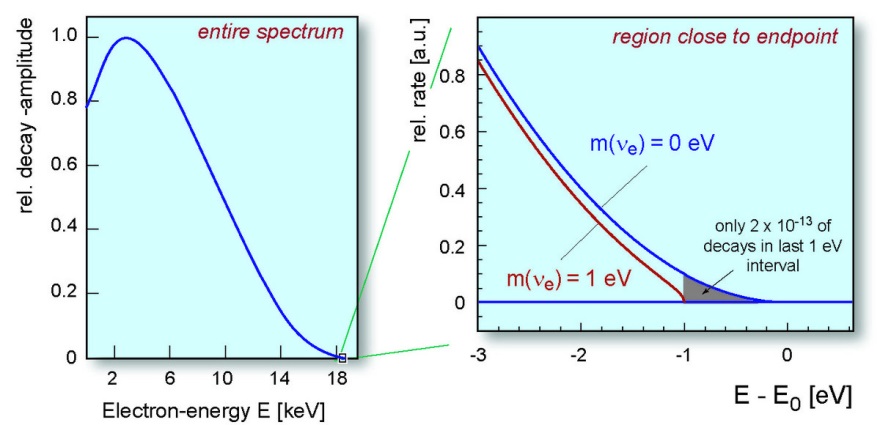 11
N. Wandkowsky, LNGS Seminar, 2013
The absolute neutrino mass scale
Direct determination of m(νe)
electron energy spectrum:
(modified by electronic final states, recoil corrections, radiative corrections)
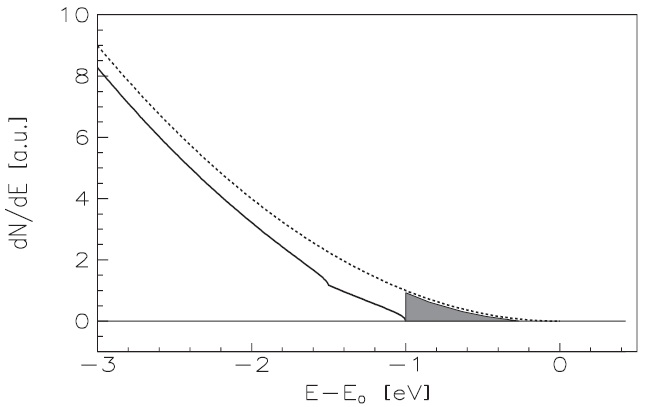 effective neutrino mass:
12
N. Wandkowsky, LNGS Seminar, 2013
The absolute neutrino mass scale
Direct determination of m(νe)
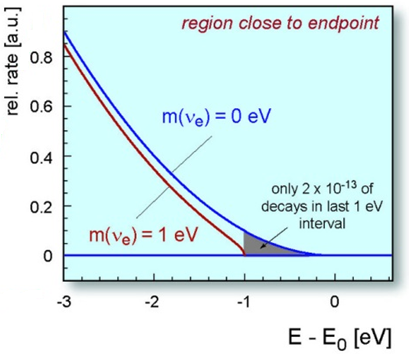 13
N. Wandkowsky, LNGS Seminar, 2013
The absolute neutrino mass scale
Direct determination of m(νe)
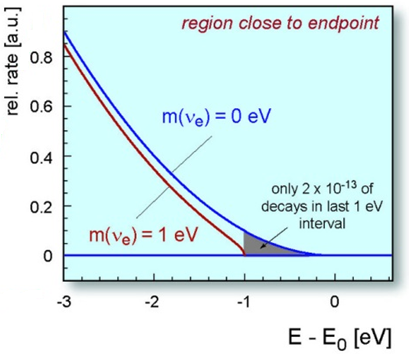 KATRIN
14
N. Wandkowsky, LNGS Seminar, 2013
The KATRIN experiment
KArlsruhe TRItium Neutrino experiment (KATRIN)
determination of m(νe) with a sensitivity of 200 meV
 predecessor experiments (Mainz, Troitsk): m(νe) < 2.1 eV
requirement: improve m2( νe)  by 2 orders of magnitude!
70 m
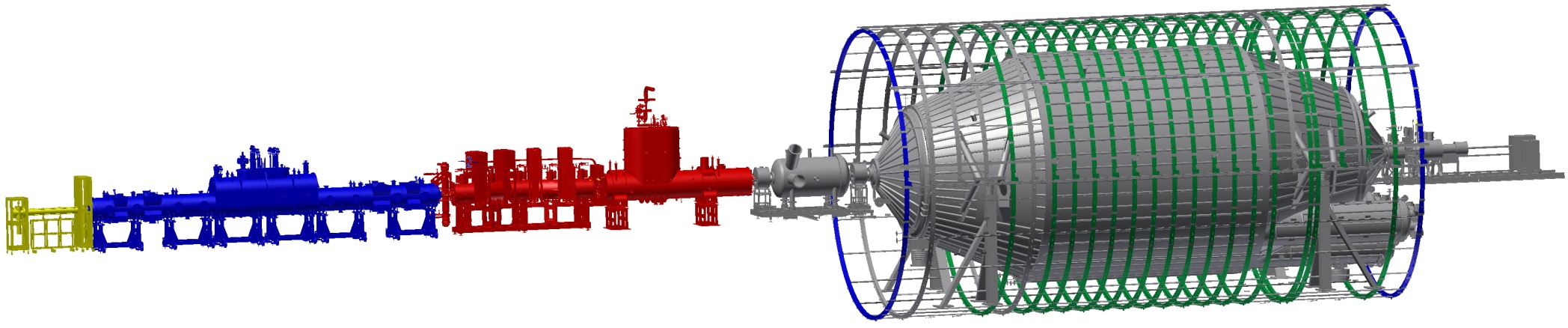 spectrometer
detector
source
transport
15
N. Wandkowsky, LNGS Seminar, 2013
The KATRIN experiment
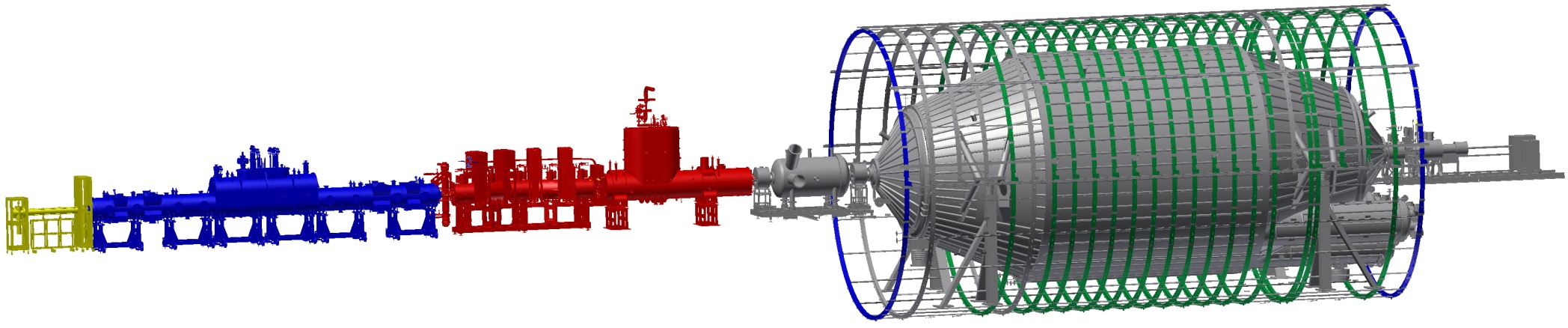 windowless gaseous
      tritium source
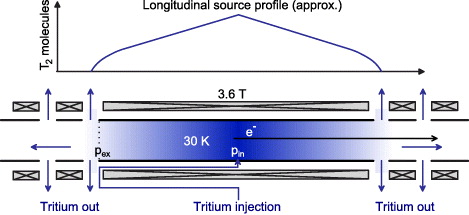 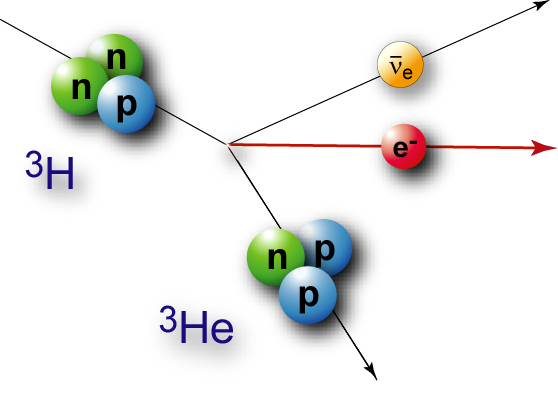 16
N. Wandkowsky, LNGS Seminar, 2013
30.35
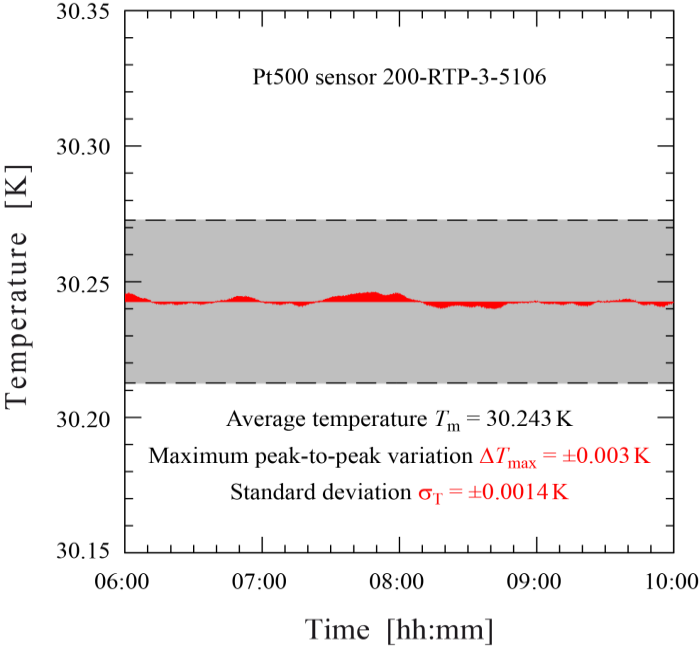 4h measurement
30.30
KATRIN specification
Temperature TBT [K]
30.25
30.20
06:00      07:00     08:00    09:00    10:00
The KATRIN experiment
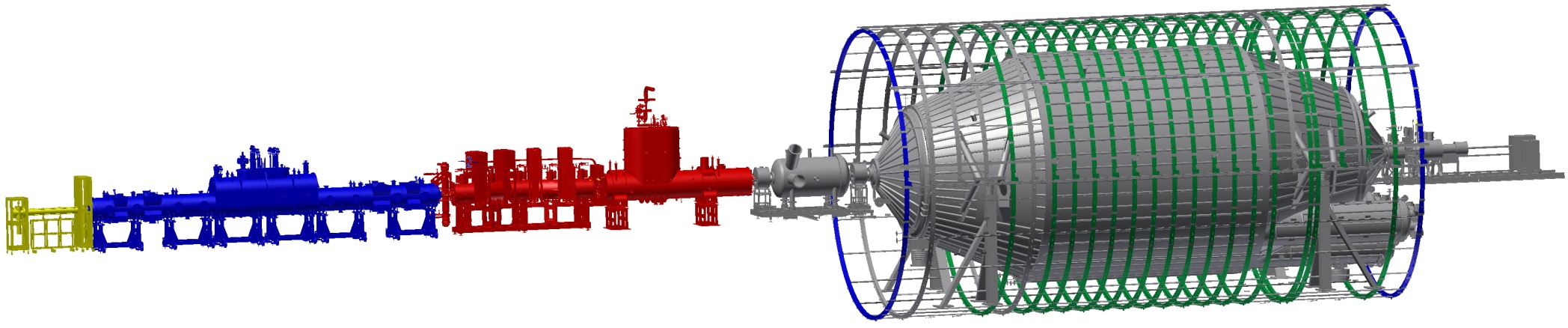 windowless gaseous
      tritium source
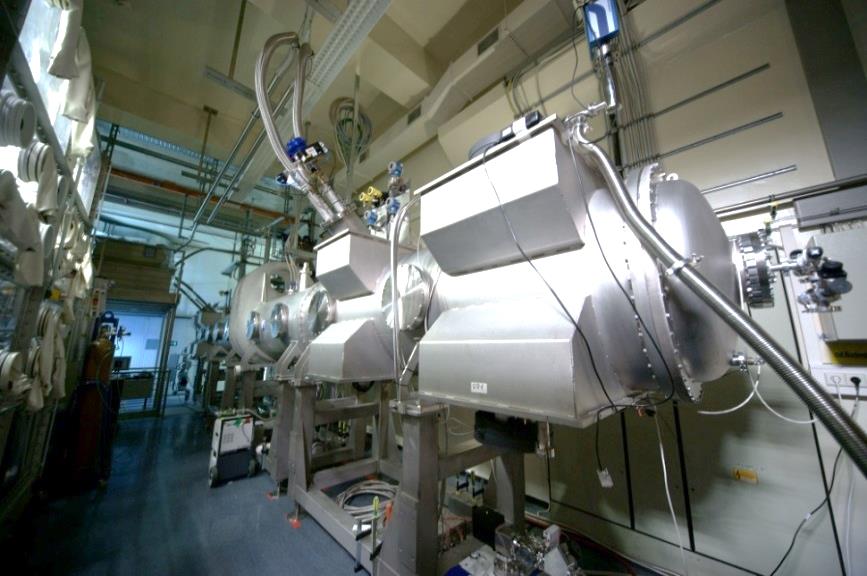 WGTS Demonstrator
17
N. Wandkowsky, LNGS Seminar, 2013
The KATRIN experiment
tritium free
transport
 section
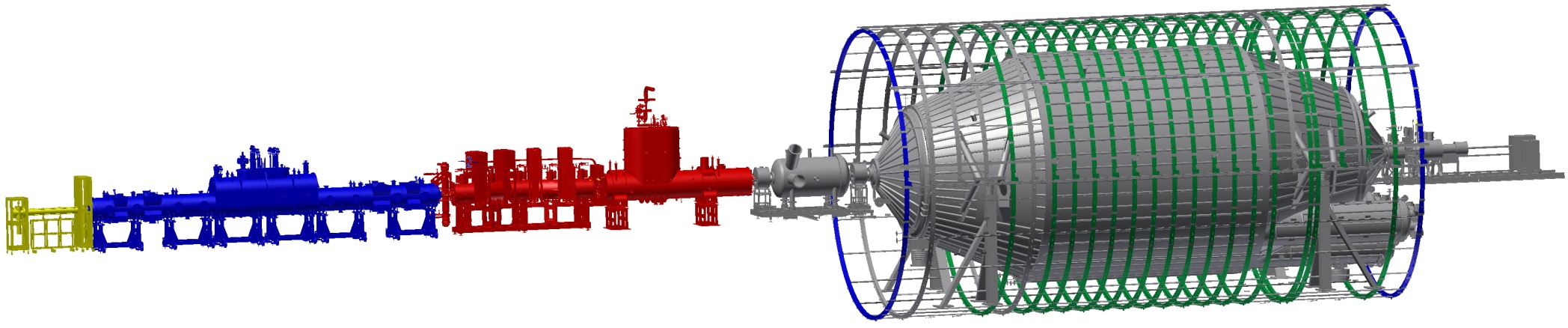 DPS
differential pumping section (DPS):
active T2 pumping with 4 TMP´s
magnetic guiding of signal-β
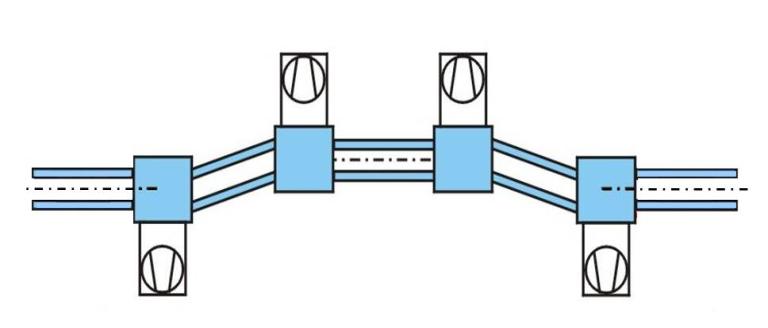 e
18
N. Wandkowsky, LNGS Seminar, 2013
The KATRIN experiment
transport
 section
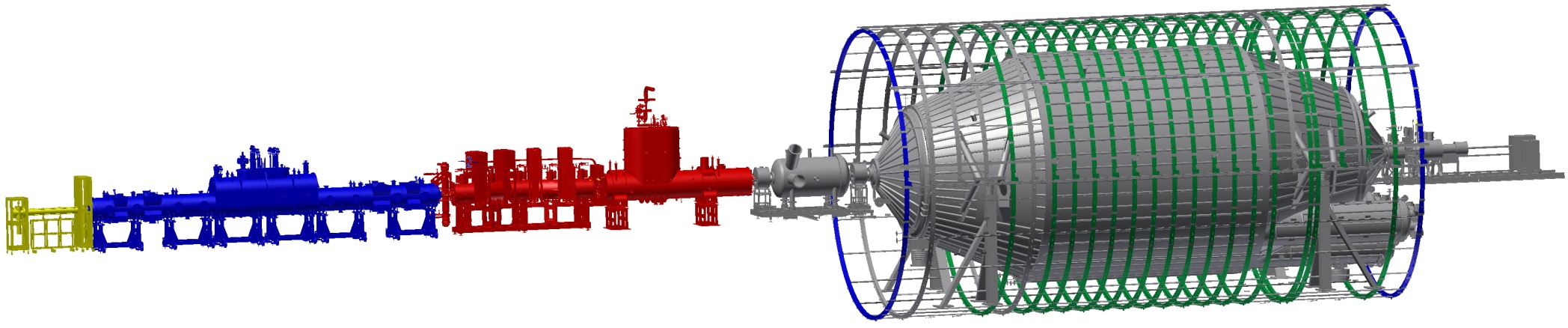 DPS
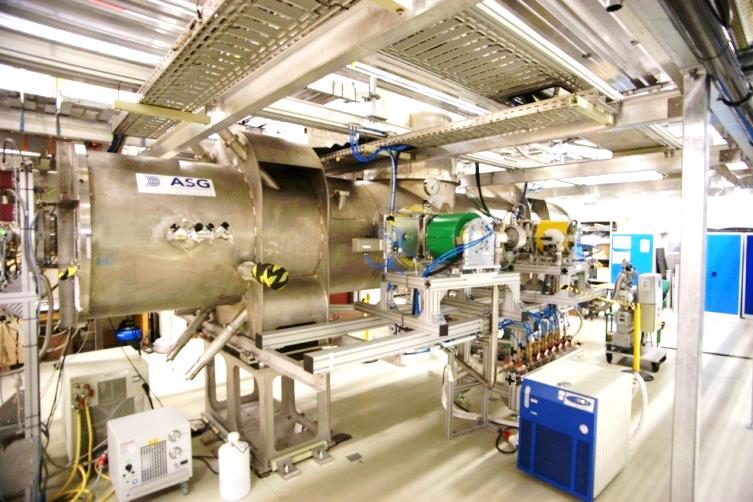 differential pumping section (DPS):
 DPS pumping concept successfully
      tested in 2011
 gas flow reduction by 2.5·104  achieved
 failure of protection diode 
      → new concept worked out
 delivery and commissioning in 2014
19
N. Wandkowsky, LNGS Seminar, 2013
The KATRIN experiment
transport
 section
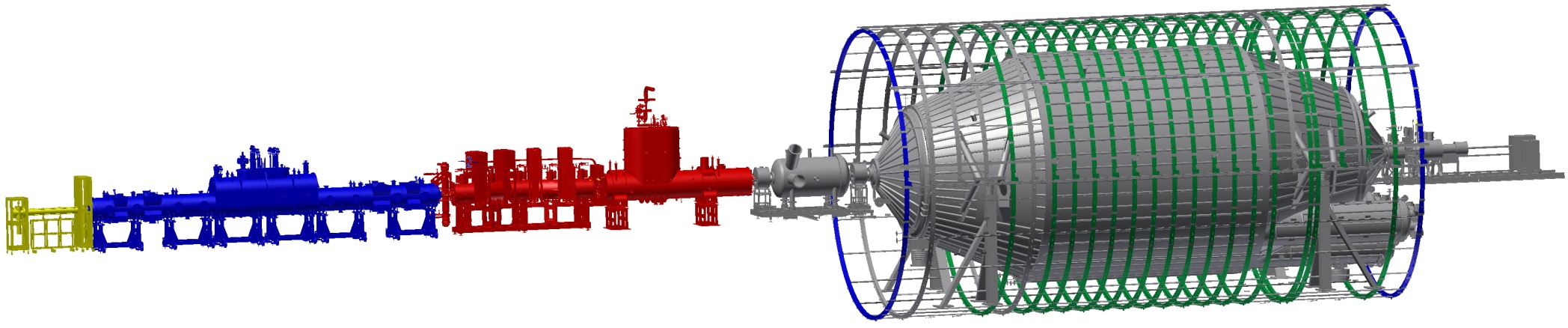 CPS
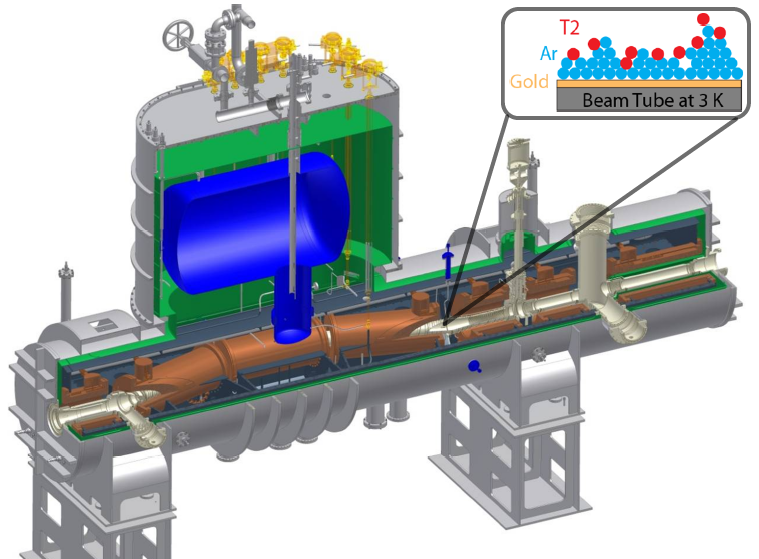 cryogenic pumping section (CPS):
argon frost pump: cryosorption
magnetic guiding of signal-β
20
N. Wandkowsky, LNGS Seminar, 2013
The KATRIN experiment
transport
 section
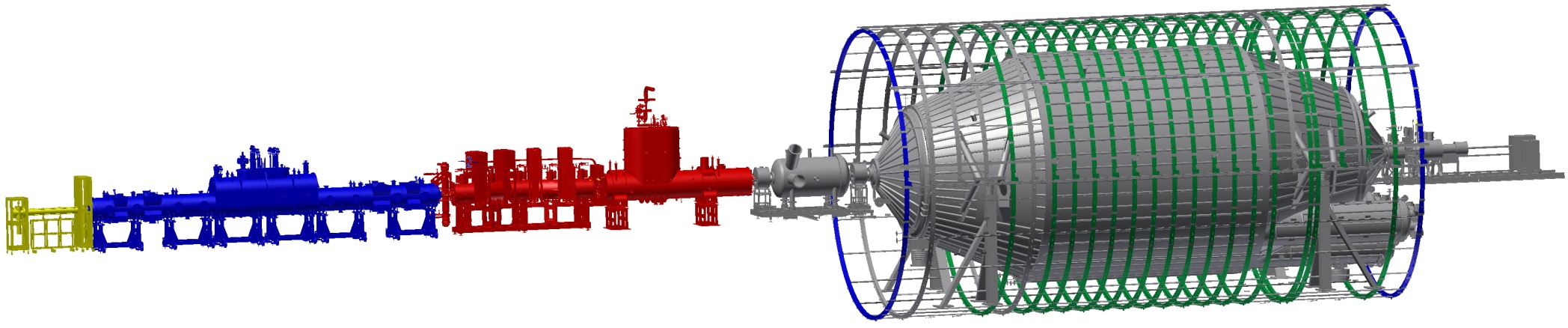 CPS
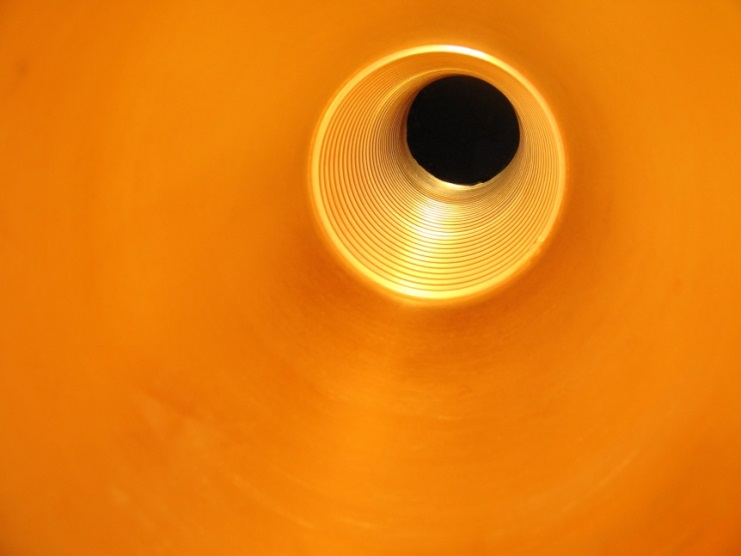 cryogenic pumping section (CPS):
CPS pumping concept demonstrated
beam tube gold coating, cold tests of
     magnets successfully passed
reworking of protection diodes 
delivery and commissioning in 2014
21
N. Wandkowsky, LNGS Seminar, 2013
The KATRIN experiment
spectrometer section
electrostatic filter
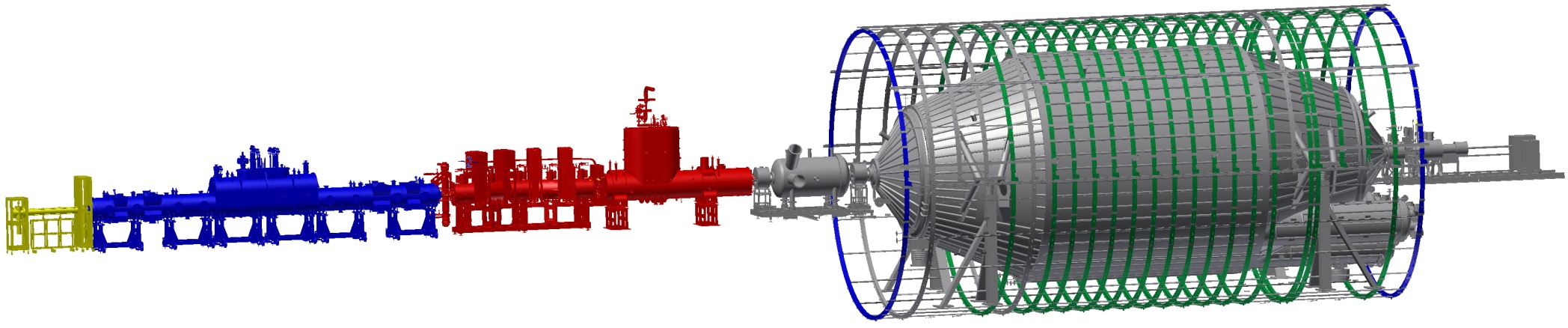 10-2 e-/s
103 e-/s
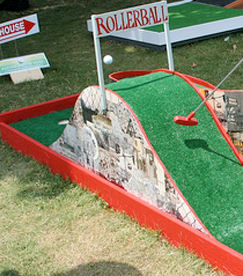 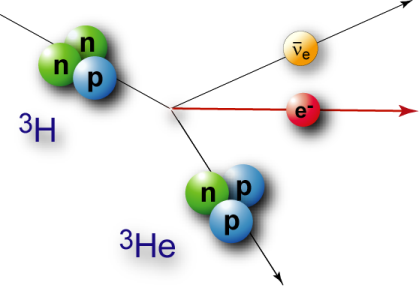 1010 e-/s
-20
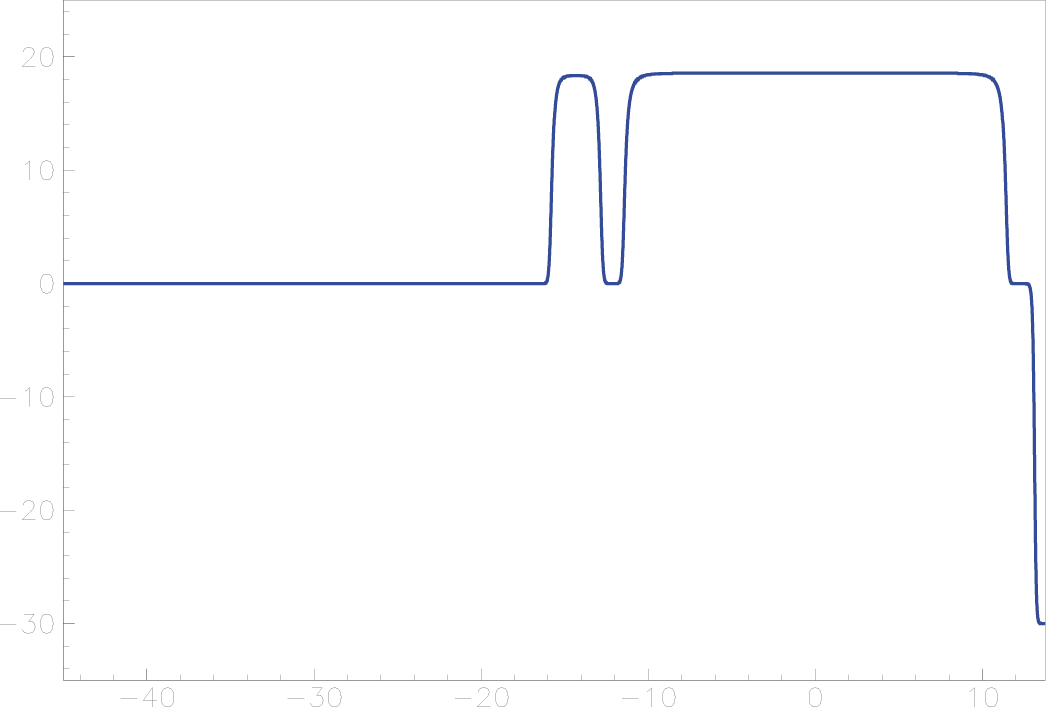 potential (kV)
-10
0
-40
-30
-20
0
10
-10
distance to analyzing plane (m)
22
N. Wandkowsky, LNGS Seminar, 2013
The KATRIN experiment
spectrometer section
isotropic electron emission
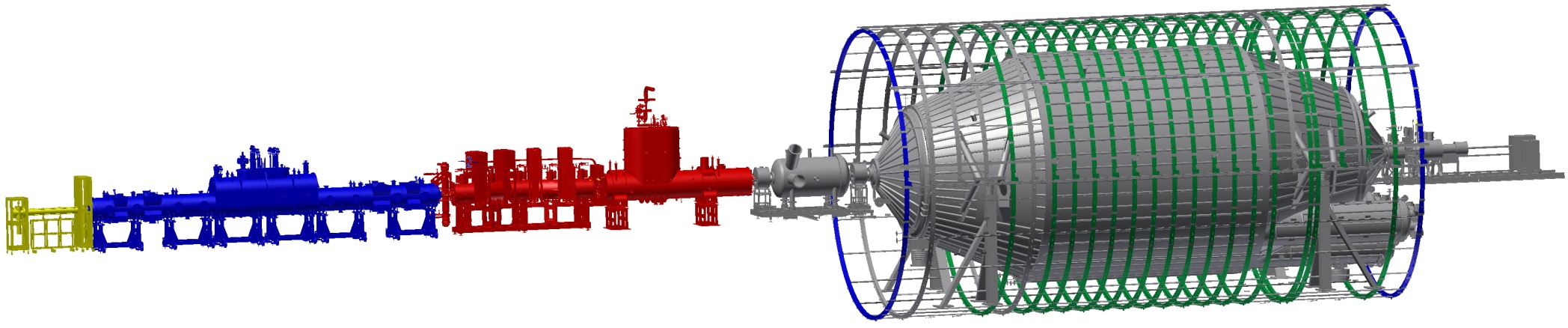 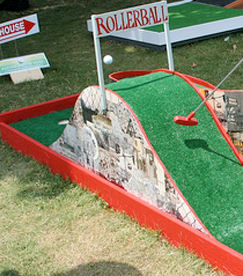 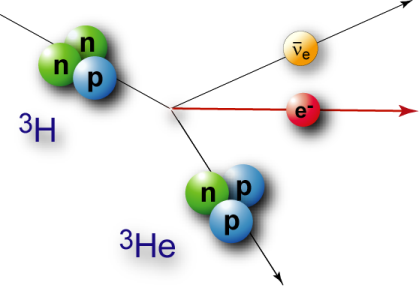 -20
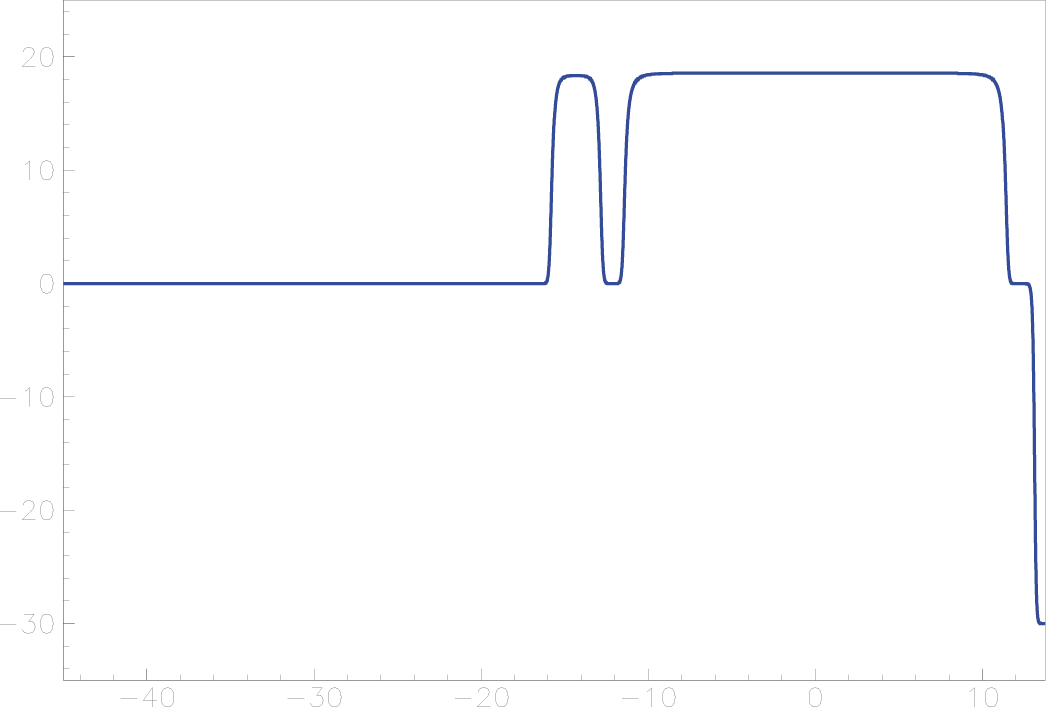 potential (kV)
-10
0
-40
-30
-20
0
10
-10
distance to analyzing plane (m)
23
N. Wandkowsky, LNGS Seminar, 2013
The KATRIN experiment
spectrometer section
magnetic adiabatic collimation
 electrostatic filter
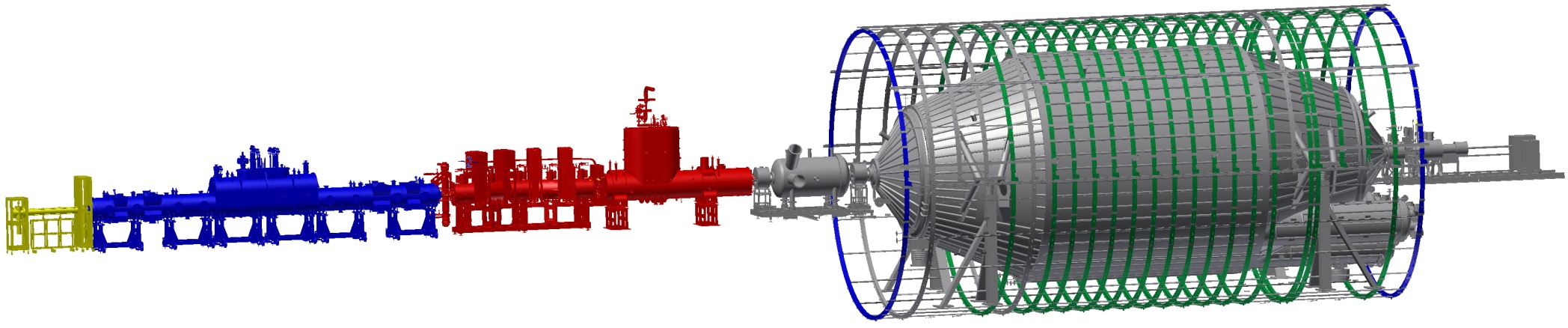 MAC-E filter principle
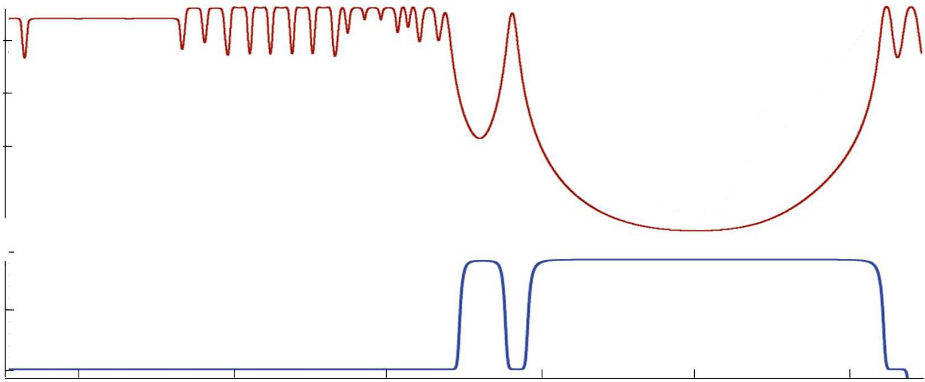 1
Bmax
10-1
B-field (T)
1:20000
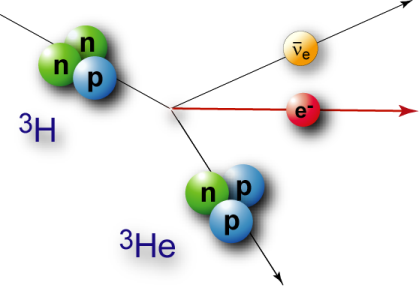 10-2
Bmin
-20
-10
potential (kV)
0
-40
-30
-20
0
10
-10
distance to analyzing plane (m)
24
N. Wandkowsky, LNGS Seminar, 2013
The KATRIN experiment
spectrometer section
magnetic adiabatic collimation
 electrostatic filter
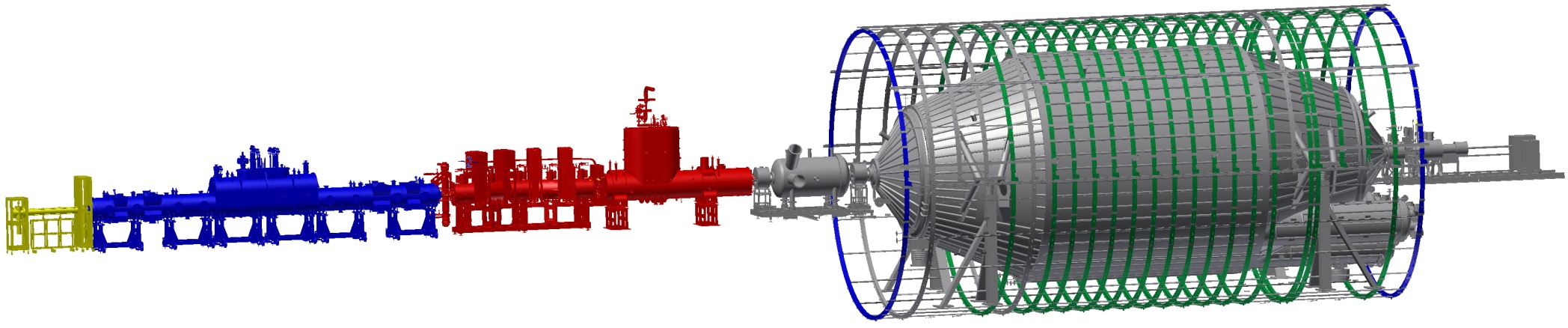 MAC-E filter principle
orbital magnetic 
moment conserved:
energy resolution: 0.93 eV
25
N. Wandkowsky, LNGS Seminar, 2013
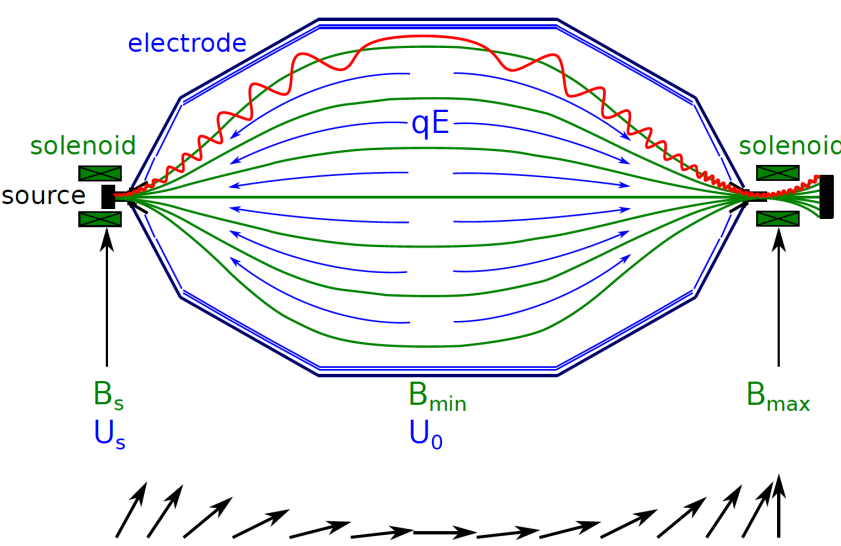 The KATRIN experiment
detector section
counting of signal electrons
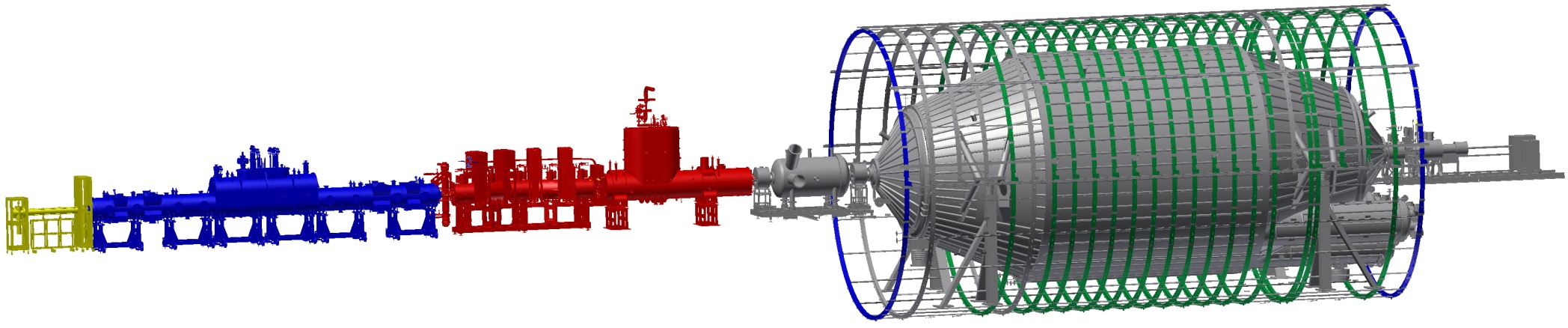 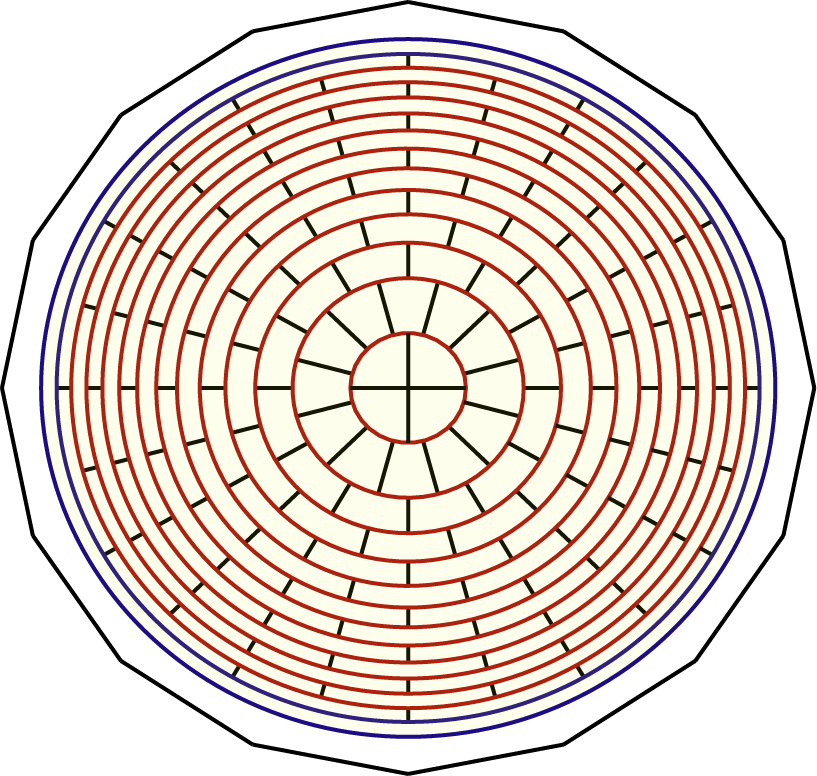 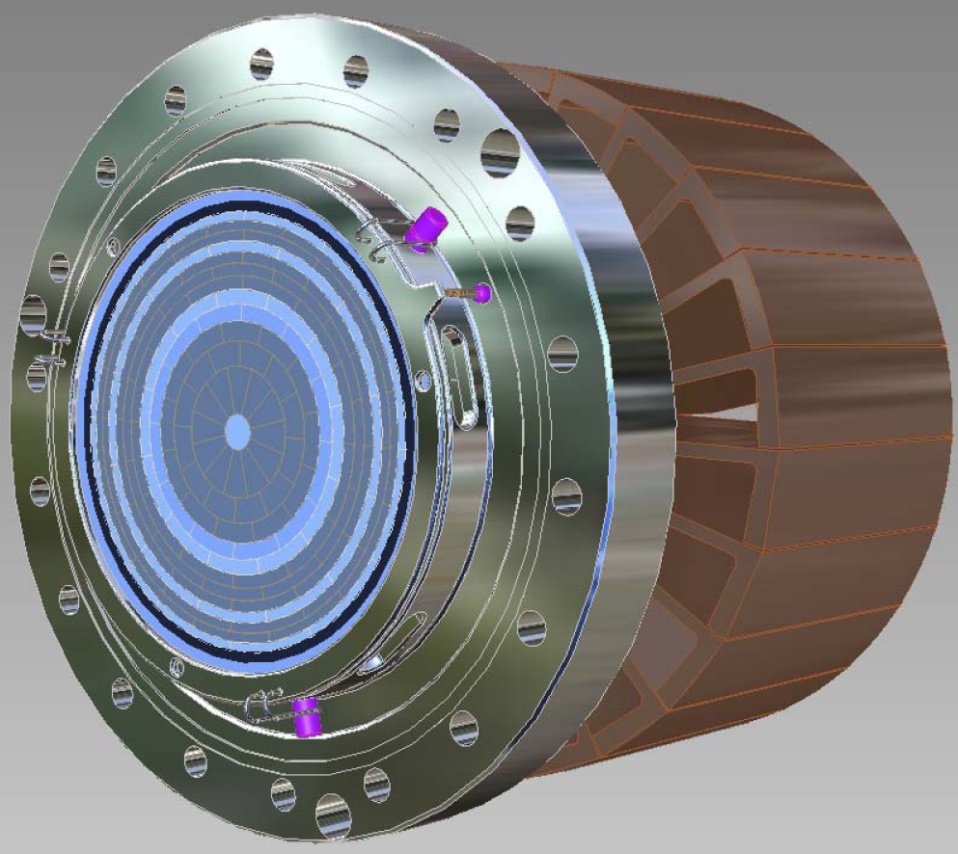 148 pixel Si PiN diode
1 keV energy resolution
guided  flux 
F = 191 T cm2
26
N. Wandkowsky, LNGS Seminar, 2013
The KATRIN experiment
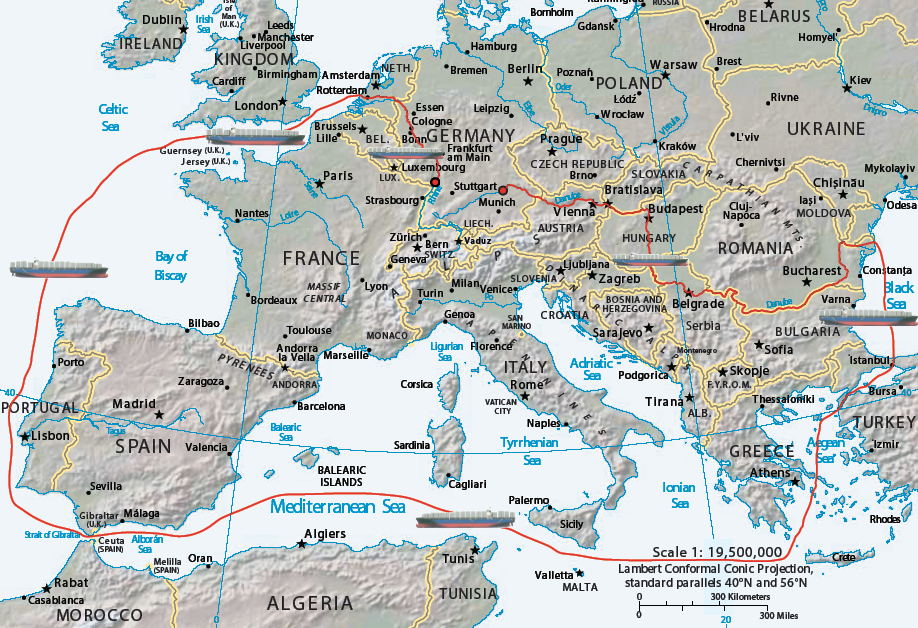 KATRIN
@ KIT
spectrometer manufacture
9000 km!
Donau
250 km
27
N. Wandkowsky, LNGS Seminar, 2013
The KATRIN experiment
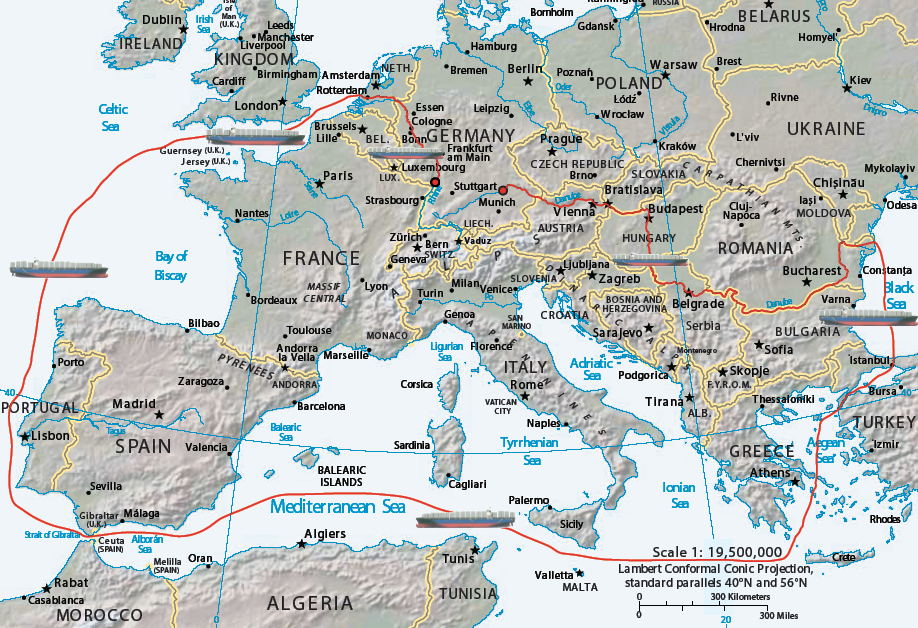 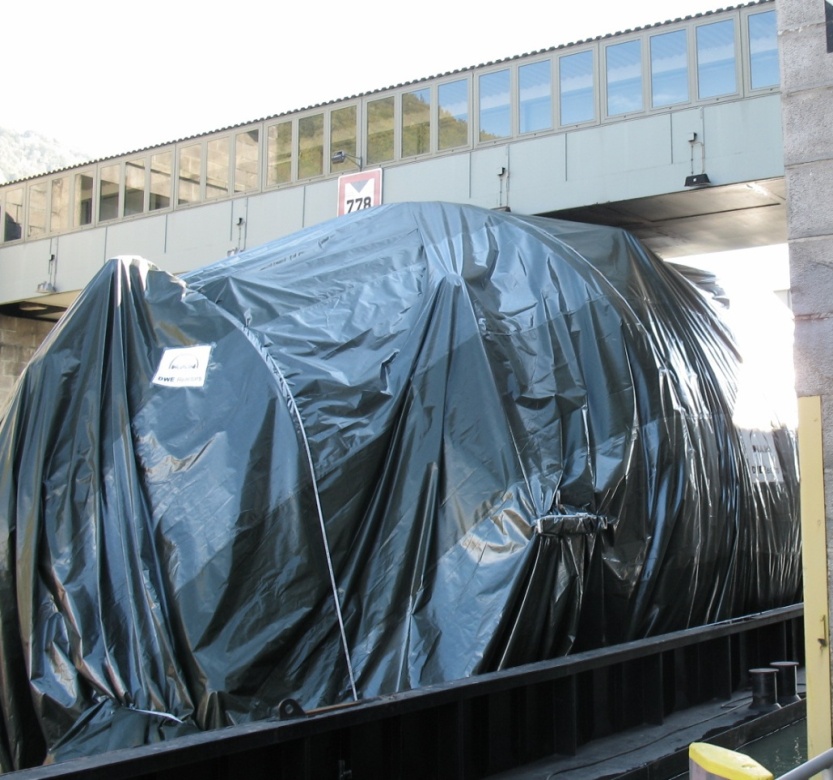 Jochenstein lock
28
N. Wandkowsky, LNGS Seminar, 2013
The KATRIN experiment
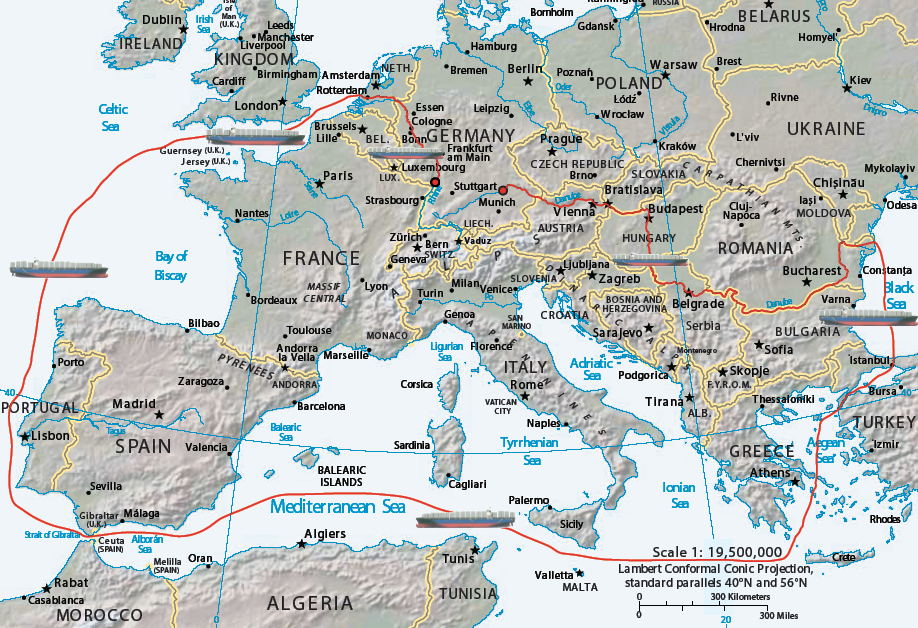 Donau
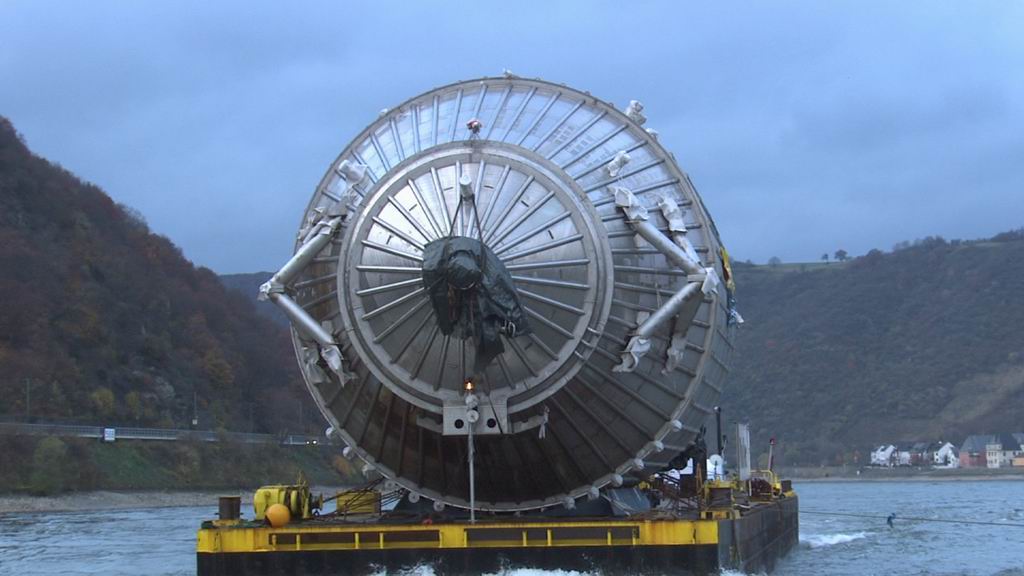 29
N. Wandkowsky, LNGS Seminar, 2013
The KATRIN experiment
The last 7 km!
In pictures: photos of the year 2006
The main spectrometer of the Karlsruhe Tritium Neutrino Experiment (KATRIN) is manoeuvred  through Leopoldshafen in southern Germany.
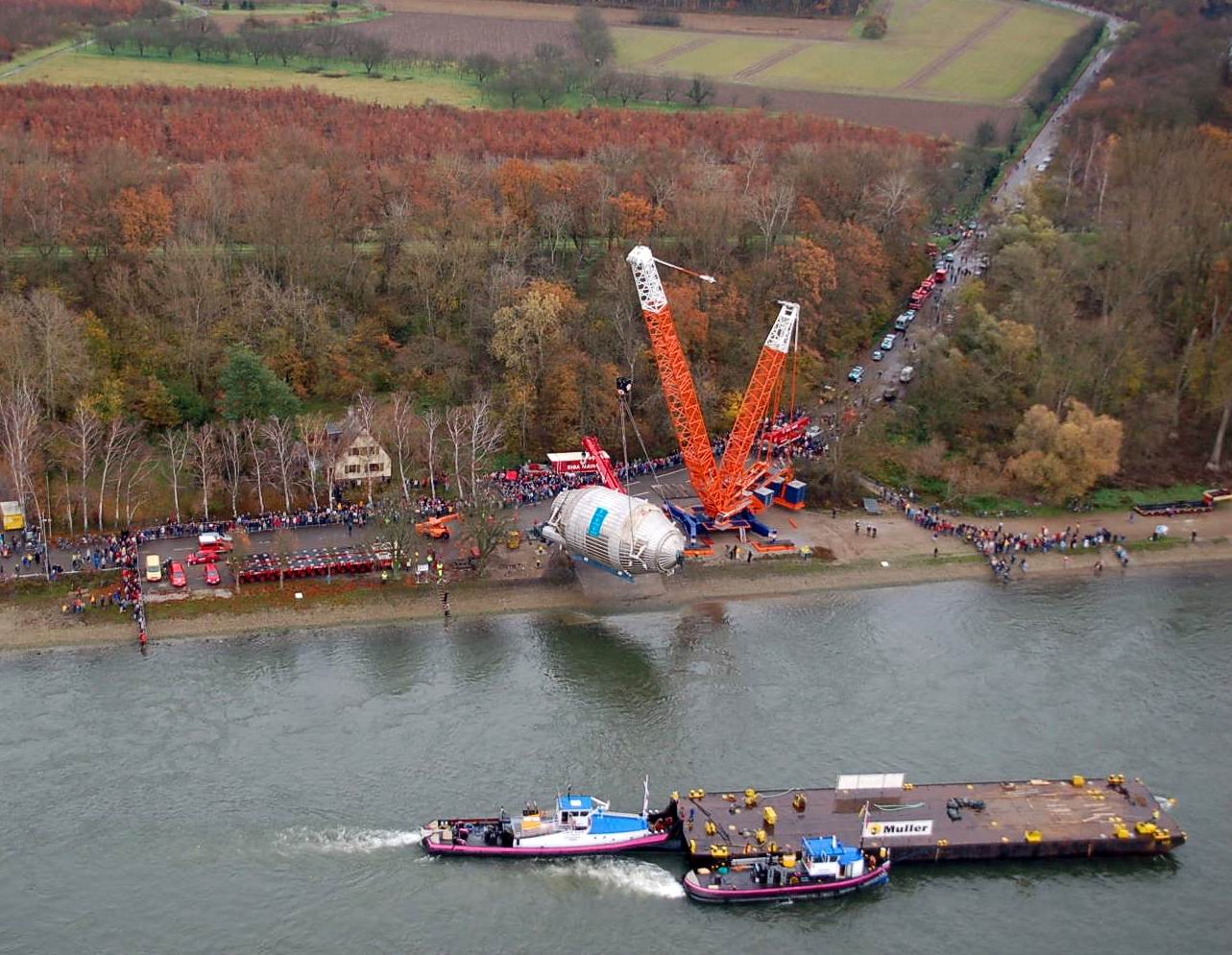 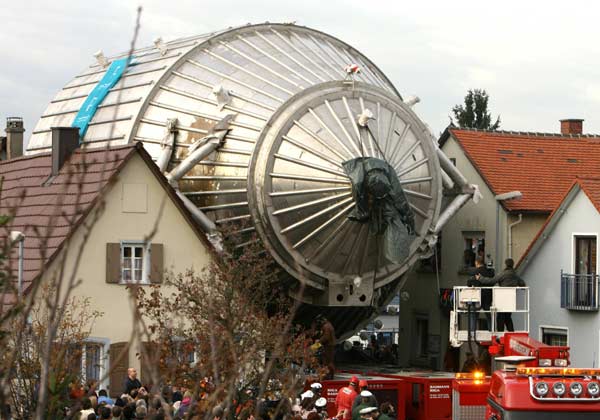 KATRIN
 
7 km
SPMT
river
Rhine
30
N. Wandkowsky, LNGS Seminar, 2013
The KATRIN experiment
The last 7 m!
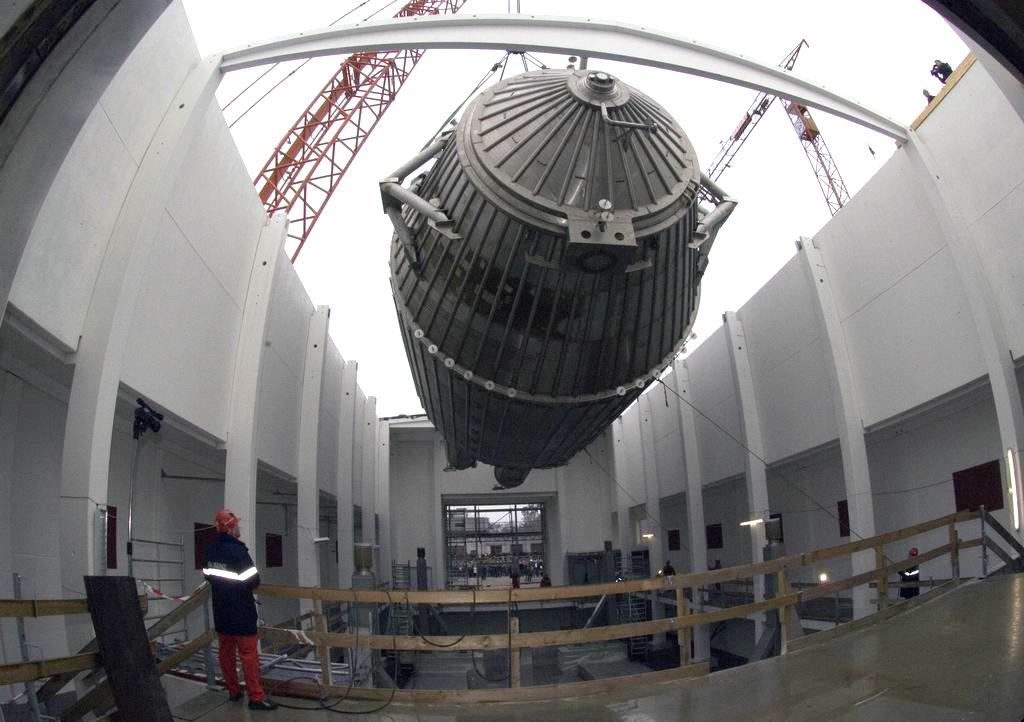 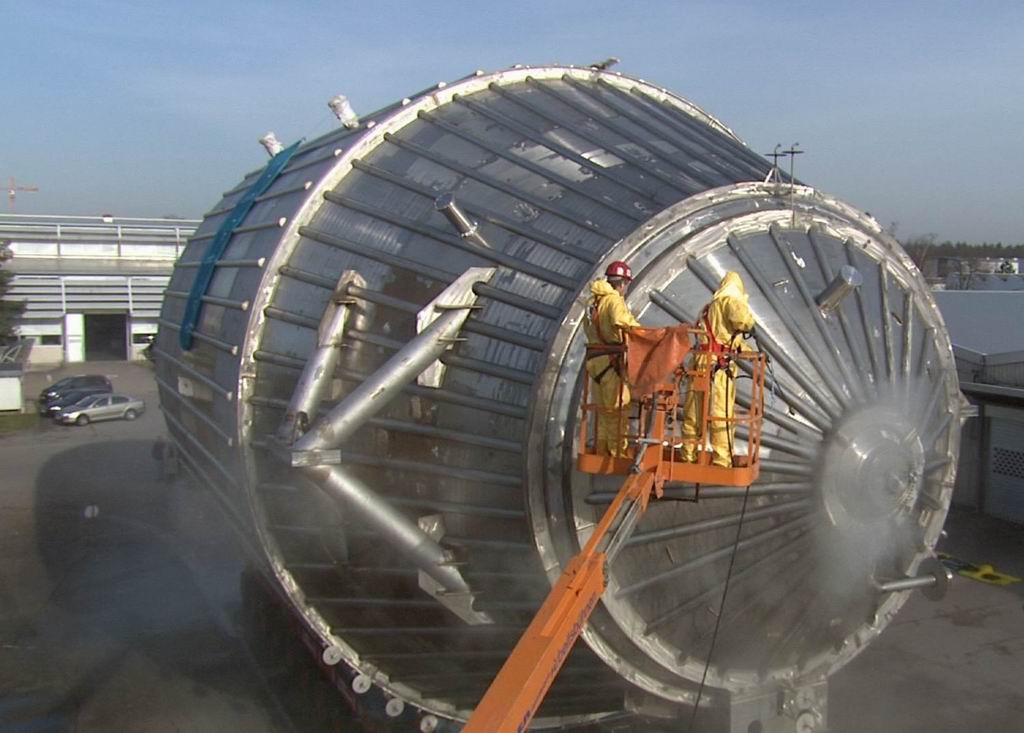 November 29, 2006
steam blasting
31
N. Wandkowsky, LNGS Seminar, 2013
The KATRIN experiment
Wire electrode
248 modules: 23120 wires
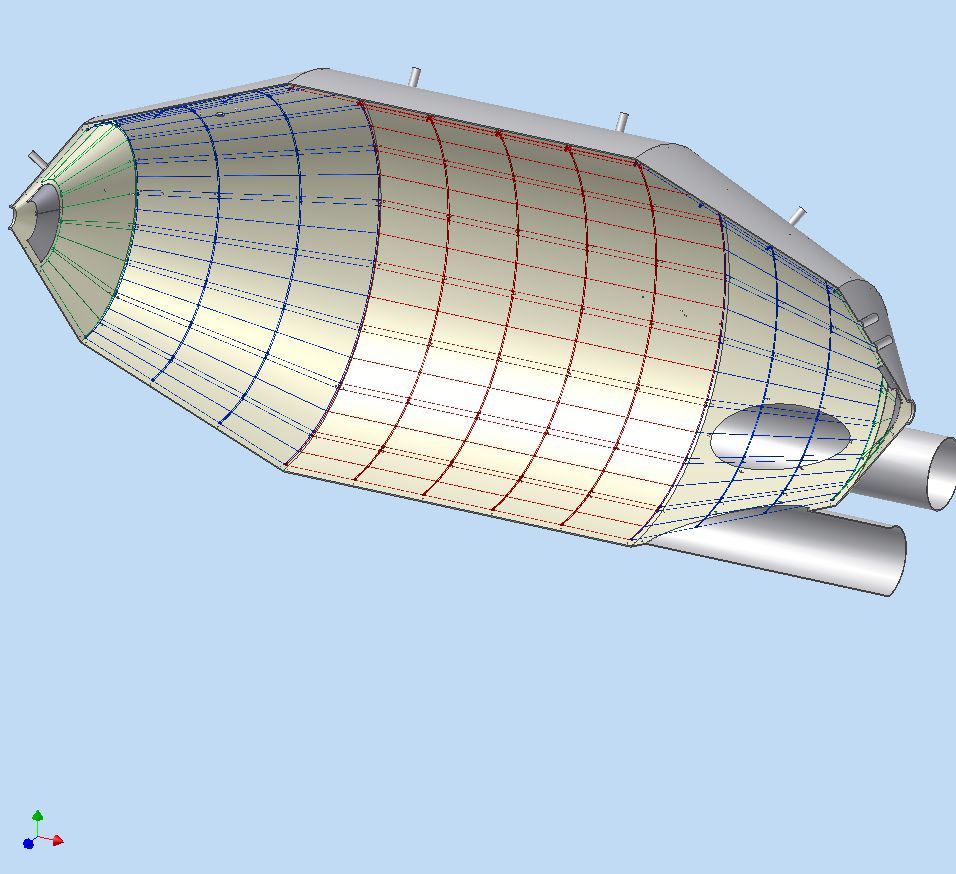 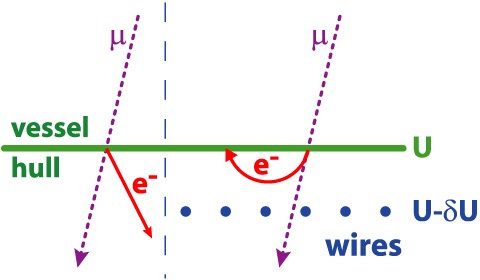 …
U2
U1
U0
electron energy analysis
background suppression
smooth electric potential
 maximal potential in center
single layer: factor ~10
 double layer: factor 100
32
N. Wandkowsky, LNGS Seminar, 2013
The KATRIN experiment
Wire electrode installation
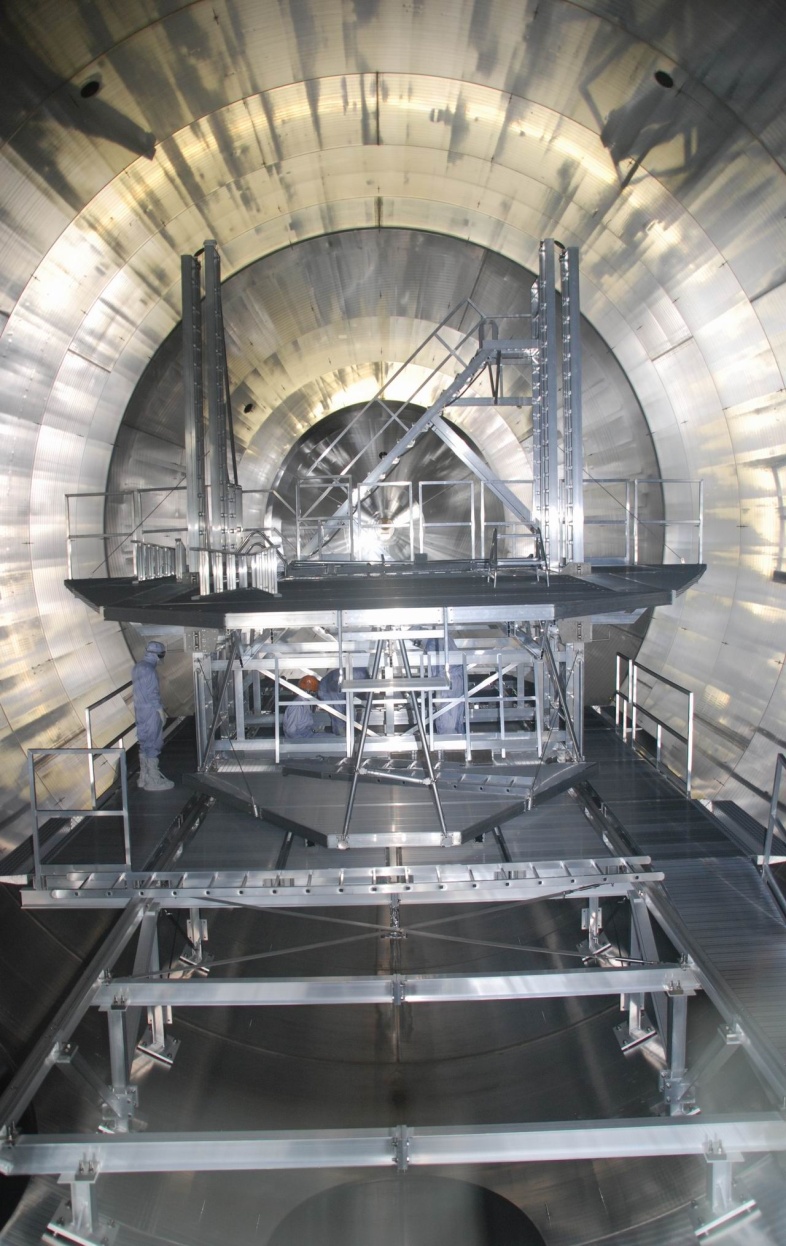 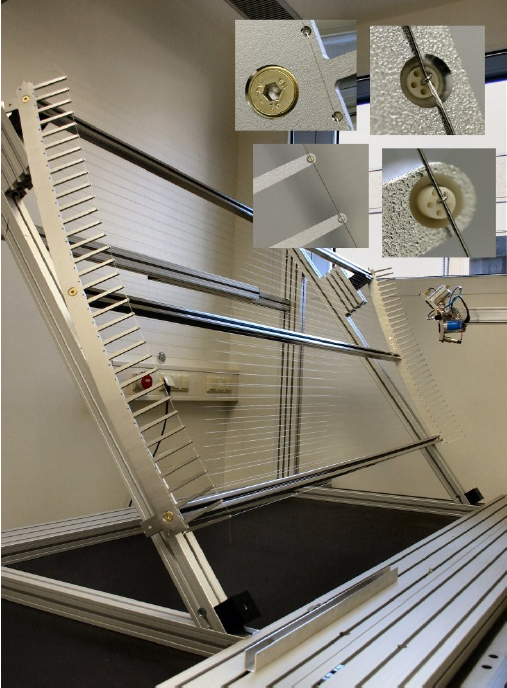 33
N. Wandkowsky, LNGS Seminar, 2013
The KATRIN experiment
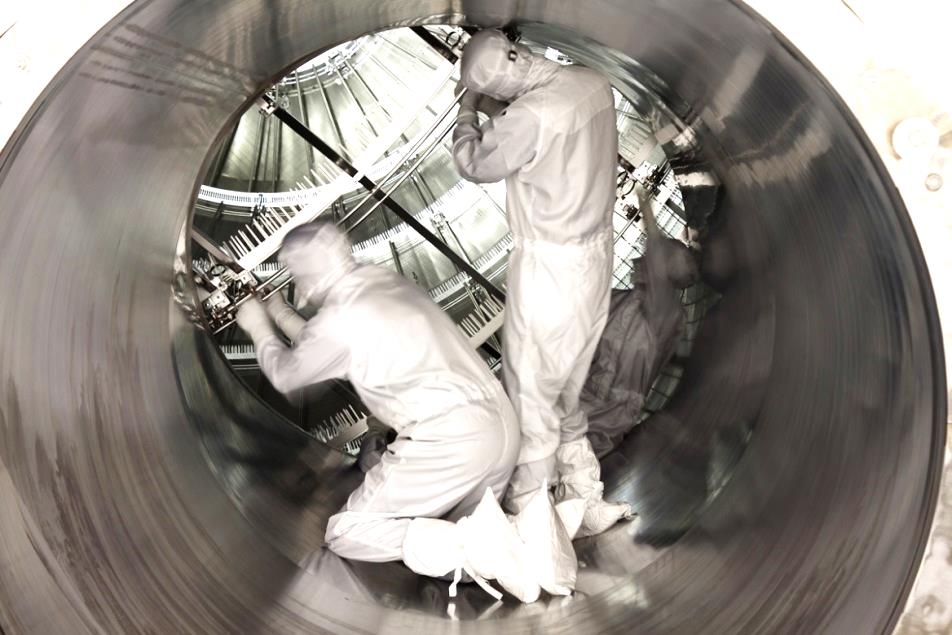 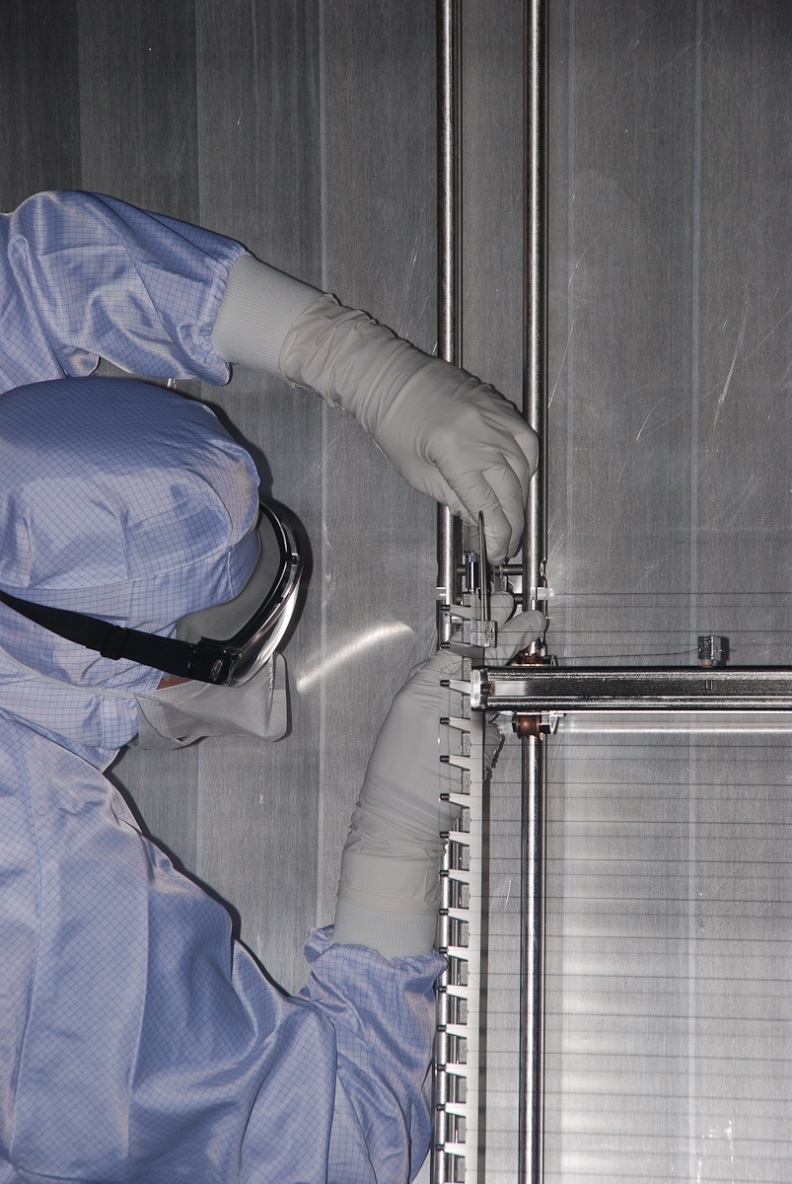 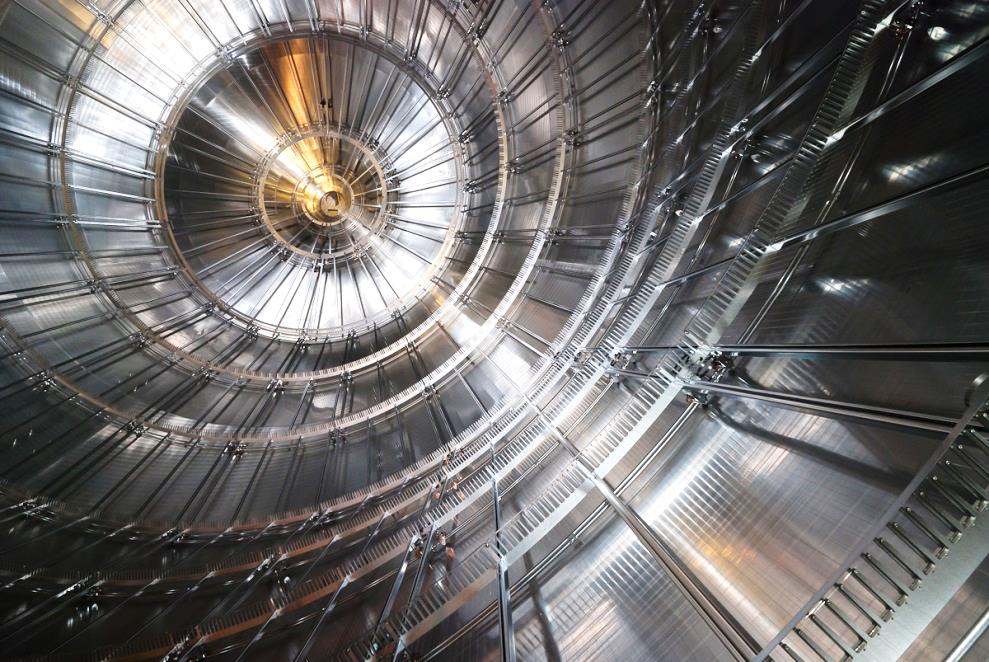 34
N. Wandkowsky, LNGS Seminar, 2013
The KATRIN experiment
35
N. Wandkowsky, LNGS Seminar, 2013
The KATRIN experiment
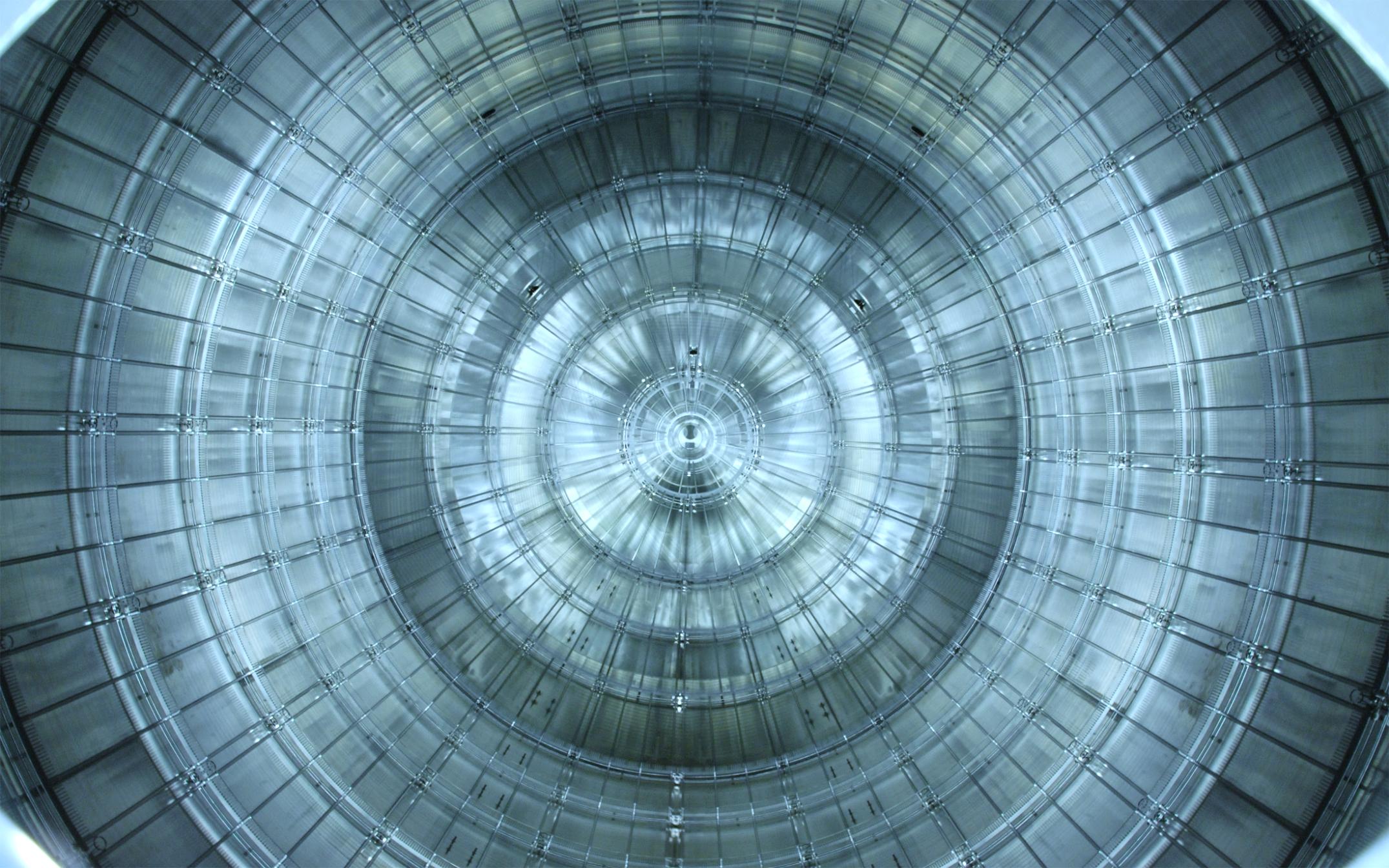 January , 2012:
Electrode installation finished
36
N. Wandkowsky, LNGS Seminar, 2013
The KATRIN experiment
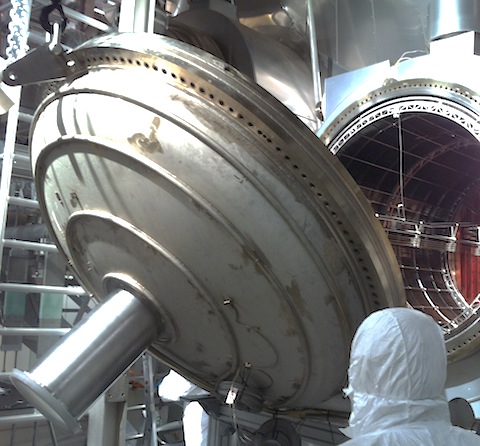 May 8, 2012
Spectrometer closed
37
N. Wandkowsky, LNGS Seminar, 2013
The KATRIN experiment
Bake-out
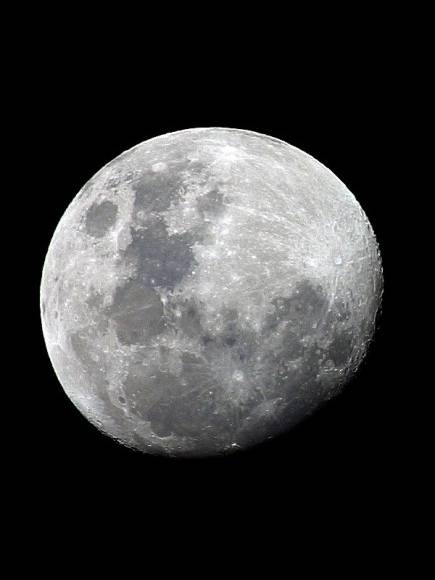 p = 10-11 mbar
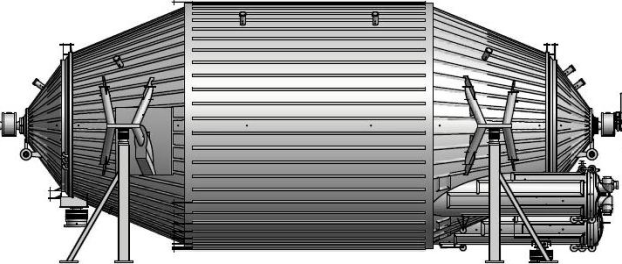 back at vacuum in July 2012: 10-8 mbar (water-dominated)
 required pressure: 10-11 mbar to minimize scattering on residual gas
 challenge: large volume of 1240 m3
38
N. Wandkowsky, LNGS Seminar, 2013
The KATRIN experiment
Bake-out
required temperature for water removal: 200°C
 slow heating so inner electrode can follow expansion of vessel
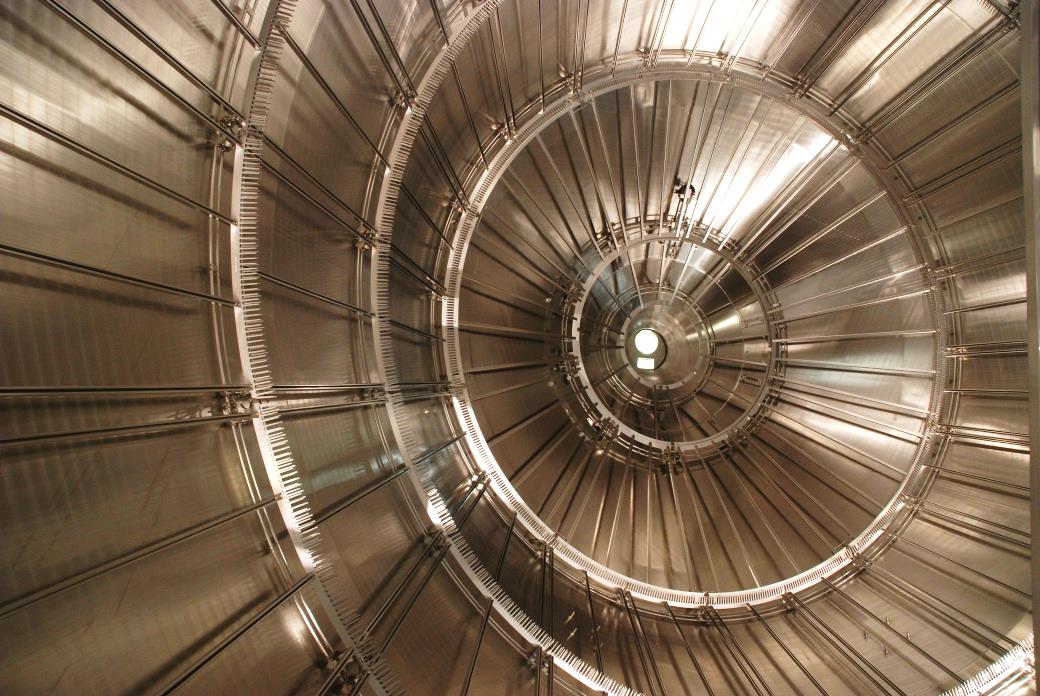 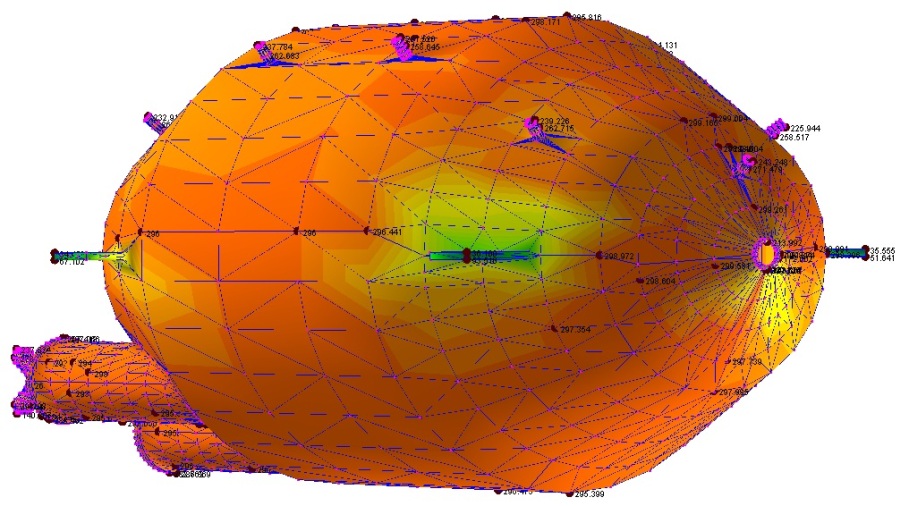 39
N. Wandkowsky, LNGS Seminar, 2013
The KATRIN experiment
Bake-out
activation of getter material (NEG St 707) at 300°C
 main hydrogen pump
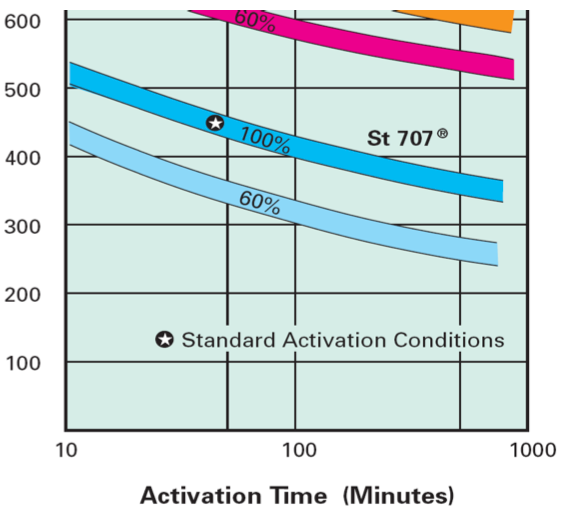 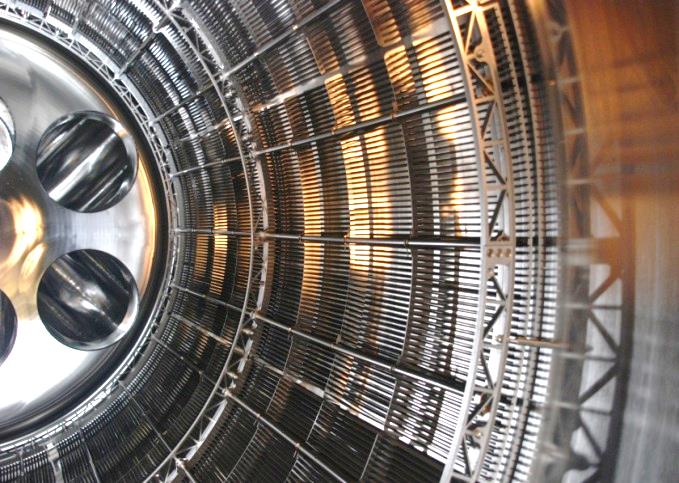 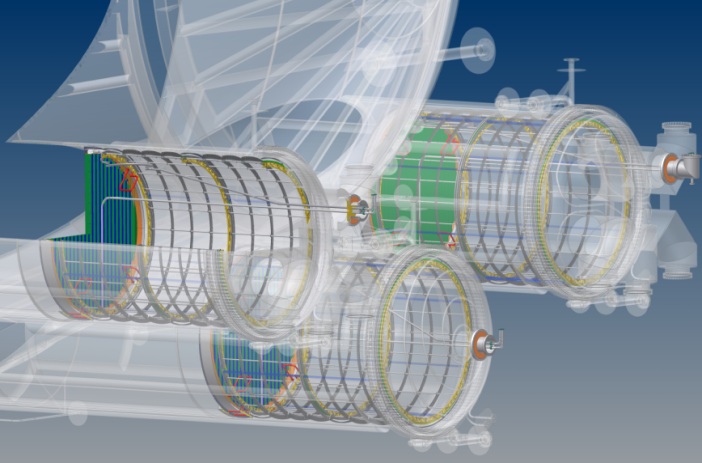 40
N. Wandkowsky, LNGS Seminar, 2013
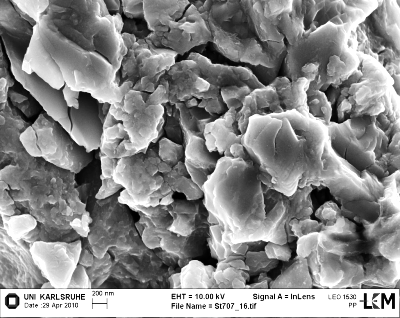 The KATRIN experiment
Bake-out
slow heating/cooling (~1°C/h): expansion of vessel and electrode
 temperature breakpoints: 200°C – water removal from vessel
                                             300°C – activation of getter material
leak developed & 
fixed immediately
back to
10-11 mbar level
During measurements:
 4·10-11 mbar
41
N. Wandkowsky, LNGS Seminar, 2013
The KATRIN experiment
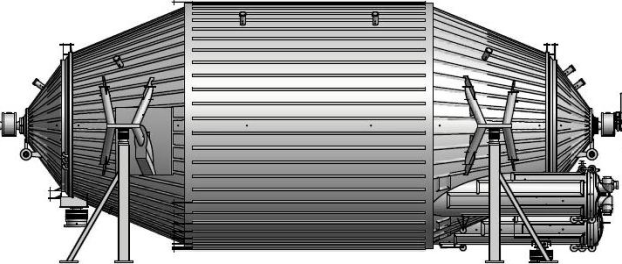 expansion
fix point
(video mirrored)
J. Wolf
42
N. Wandkowsky, LNGS Seminar, 2013
The KATRIN experiment
Integration of detector and spectrometer
May 16, 2013: SDS connection established
 May 28, 2013: opening gate valve
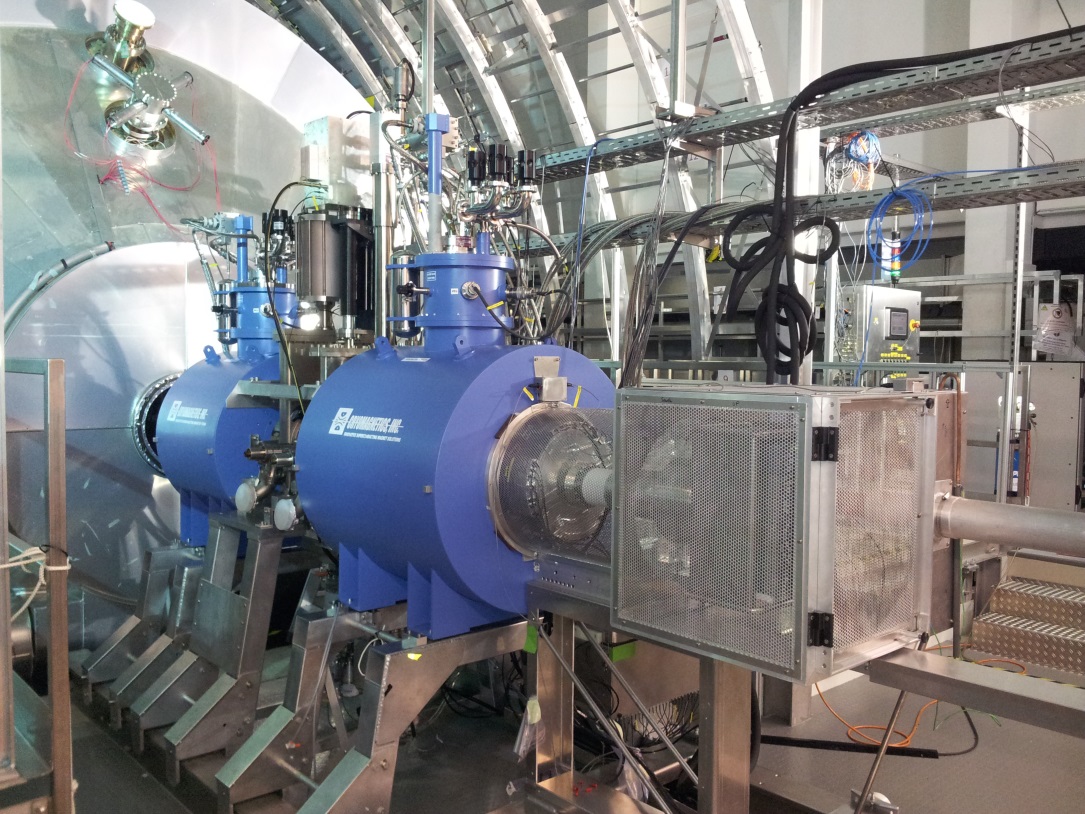 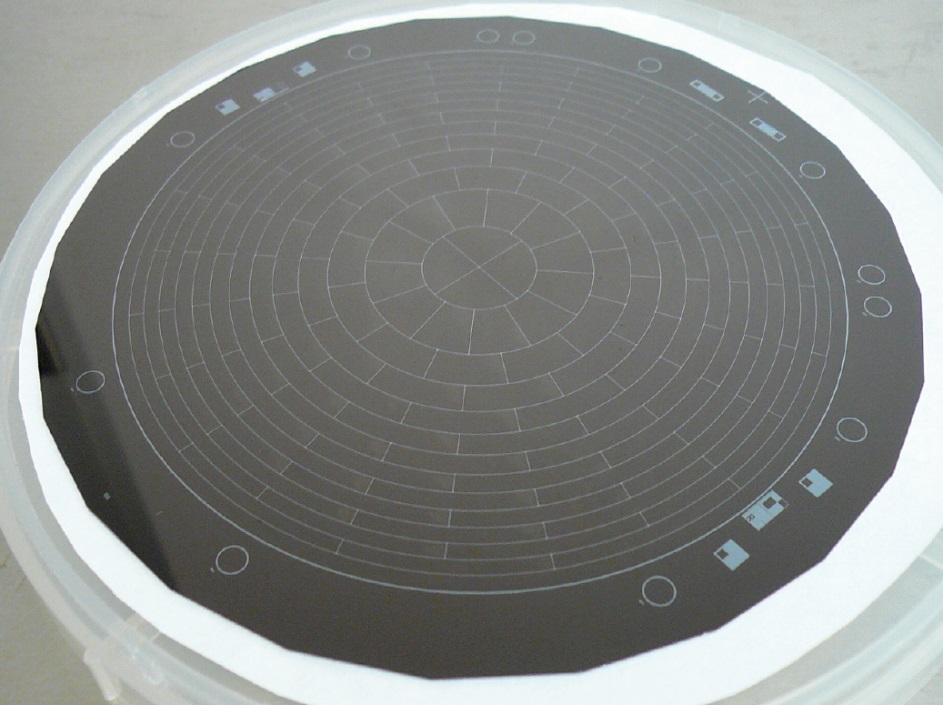 43
N. Wandkowsky, LNGS Seminar, 2013
The KATRIN experiment
First light
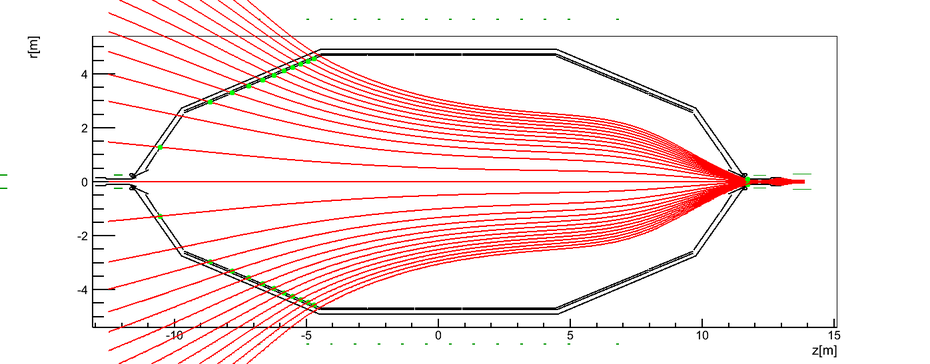 May 31, 2013
 asym. magnetic field
 map electrode onto detector
 confirmed by simulations
Det
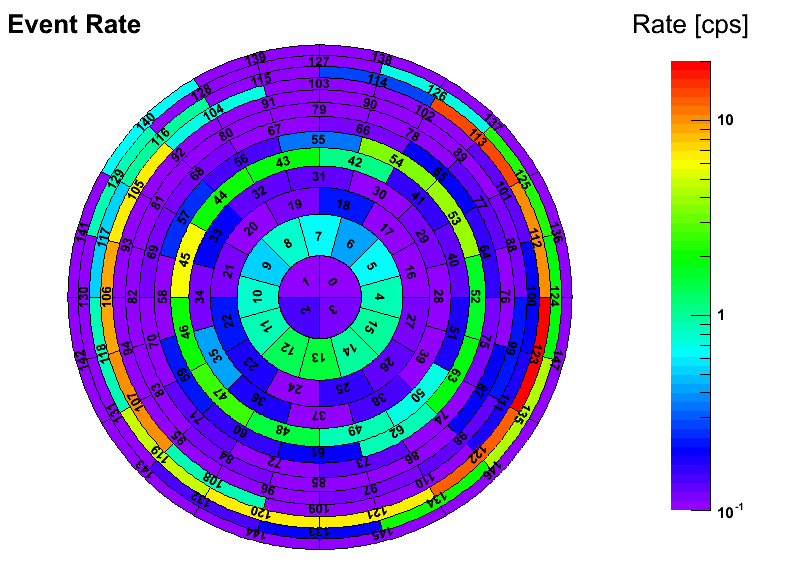 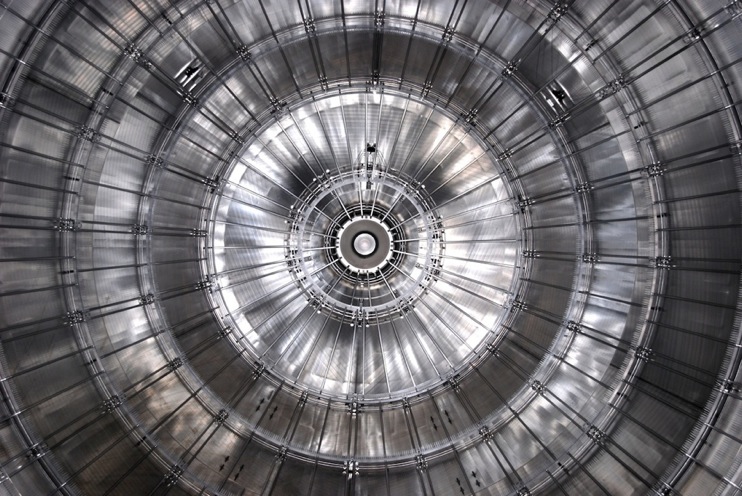 44
N. Wandkowsky, LNGS Seminar, 2013
The KATRIN experiment
Main spectrometer and detector commissioning
May 31 – Sep 23, 2013
 study electron transport and background behavior
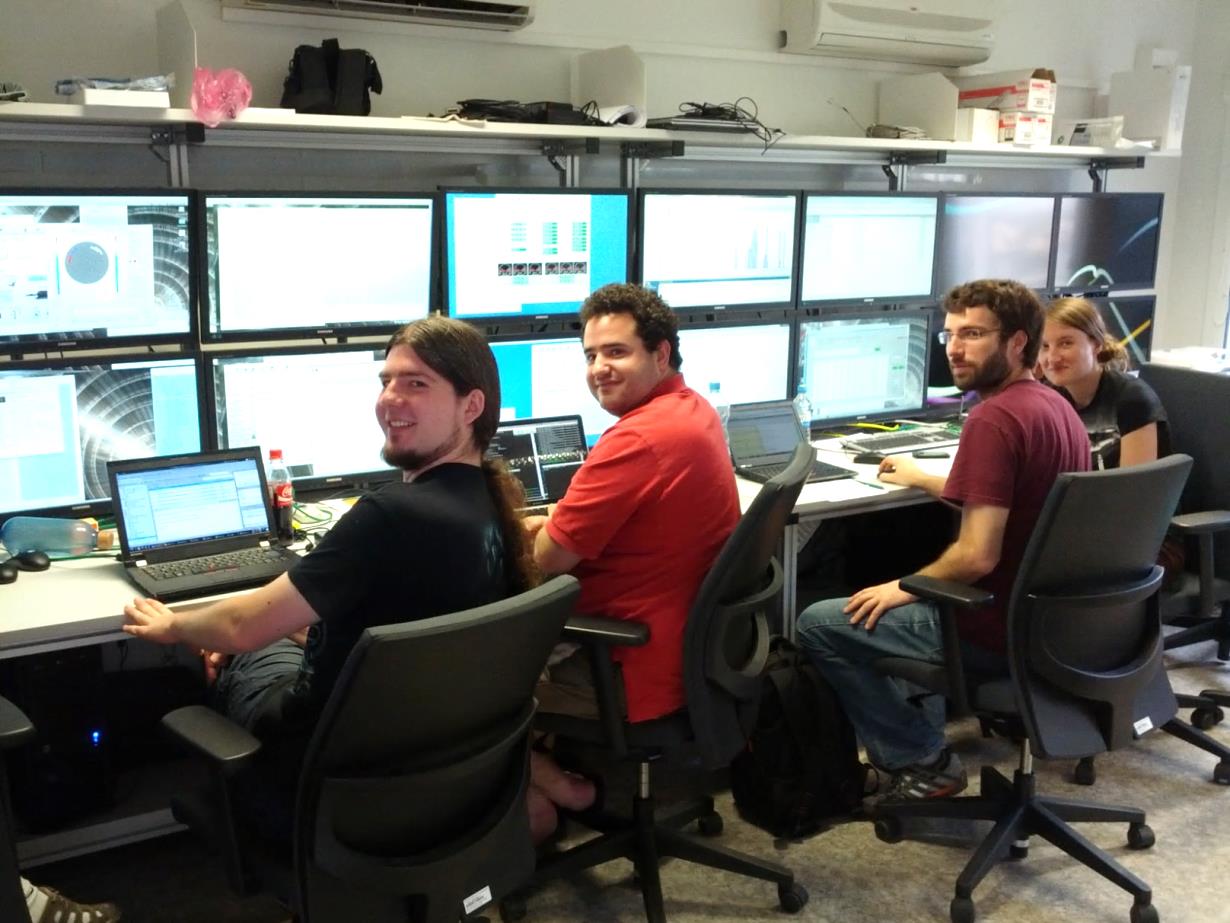 KATRIN control room
45
N. Wandkowsky, LNGS Seminar, 2013
Radon-induced background
background investigations at the KATRIN pre-spectrometer
 periods of elevated rate
 characteristic ring structure at the detector
Event A
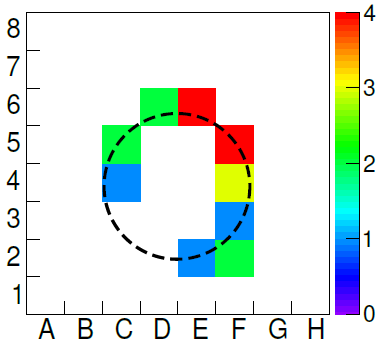 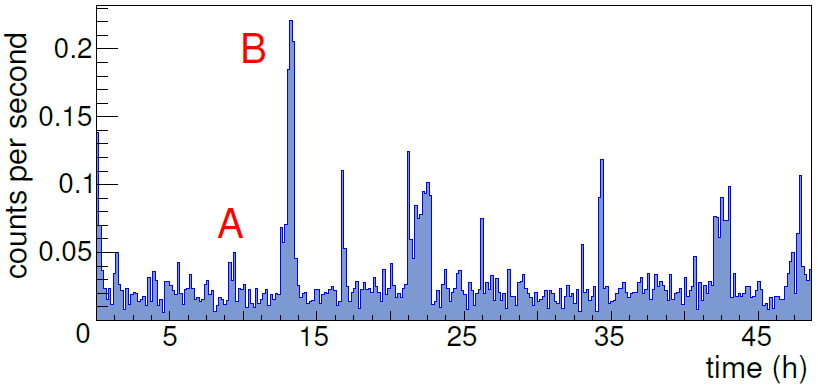 Event B
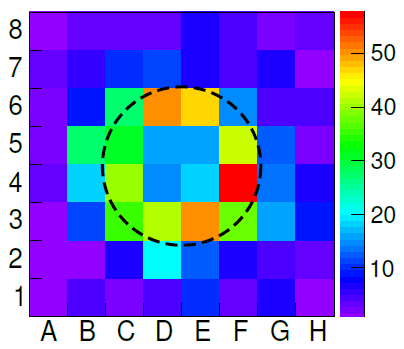 46
N. Wandkowsky, LNGS Seminar, 2013
Radon-induced background
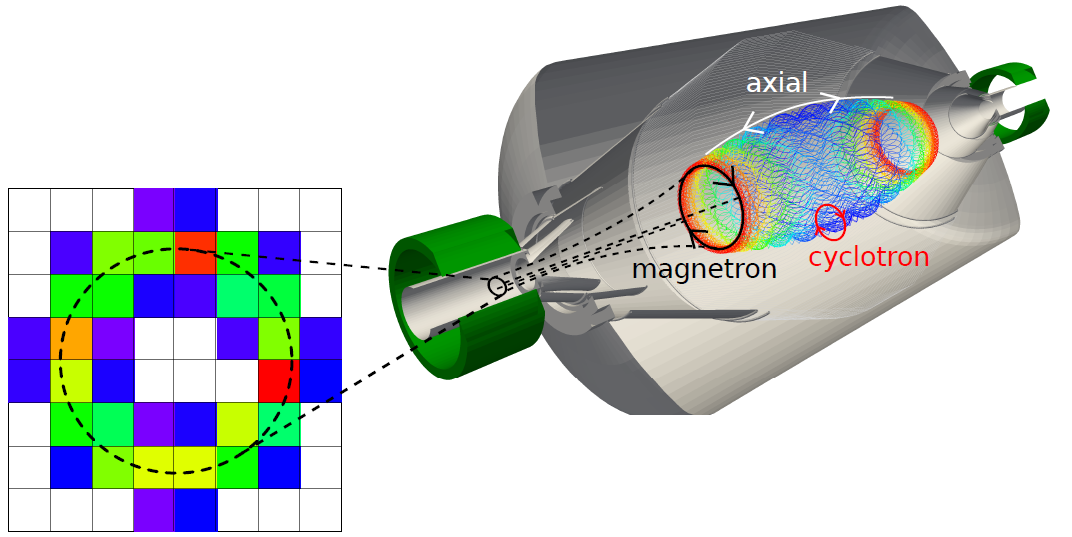 pre-spectrometer
Bmax
Bmin
Bmax
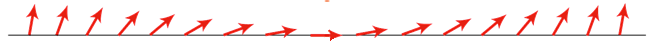 electron momentum
47
N. Wandkowsky, LNGS Seminar, 2013
Radon-induced background
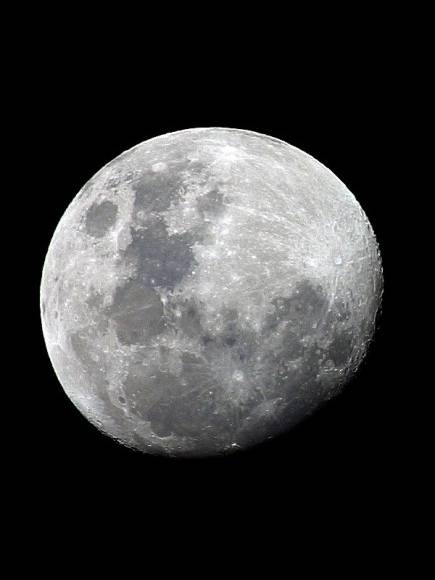 p = 10-11 mbar
magnetically stored electrons scatter off residual gas → ionization
    → secondary electrons (30 eV primary energy loss per ionization)
 high primary energies → hundreds of secondary electrons
 UHV → storage time up to several hours
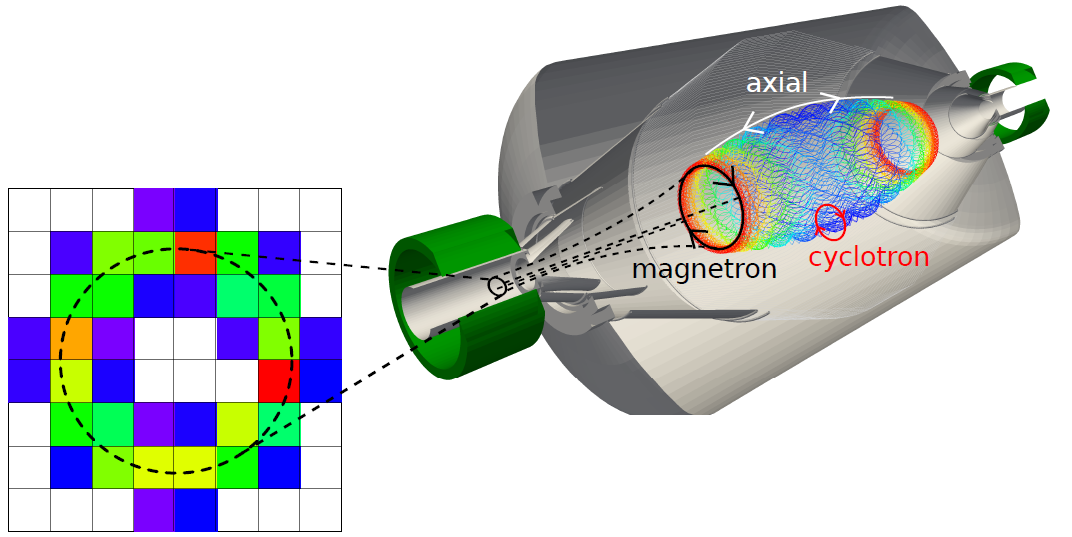 pre-spectrometer
F. Fränkle et al, Astropart. Phys. 35, 128 (2011)
S. Mertens et al, Astropart. Phys. 41, 52 (2013)
N. W. et al, J. Phys. G 40 (2013) 
N. W. et al, New J. Phys. 15 (2013)
48
N. Wandkowsky, LNGS Seminar, 2013
Radon-induced background
radon as electron source
 getter material (St 707, PS: 90m, MS: 3km): 219Rn (t1/2=3.96 s)
 vessel surface (PS: 25m2, MS: 690m2): 220Rn (t1/2=55.6 s)
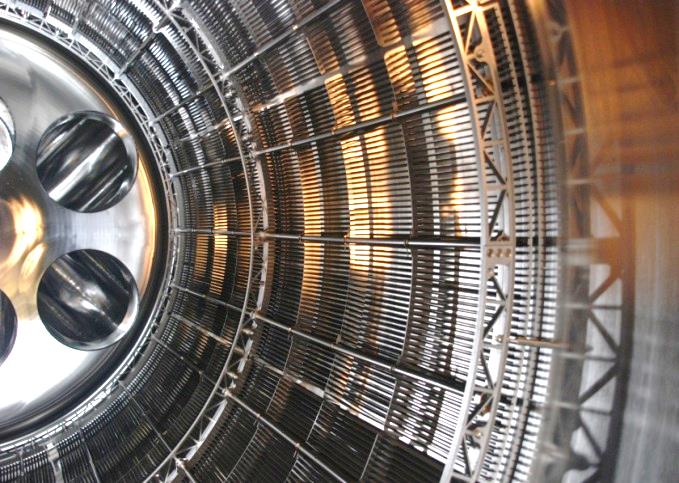 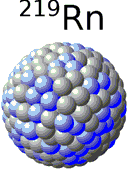 49
N. Wandkowsky, LNGS Seminar, 2013
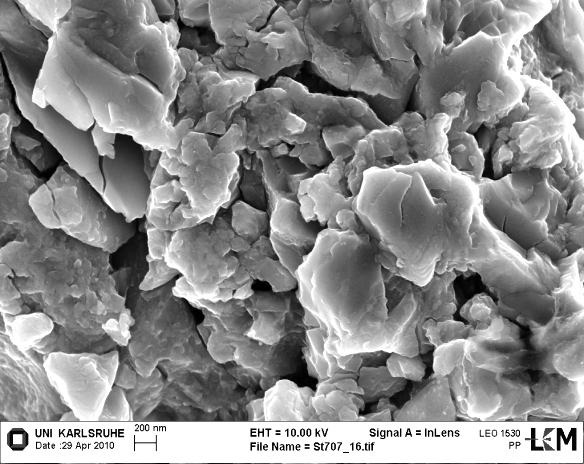 Radon-induced background
radon emanation from getter/wall into the spectrometer
 radon decay in the sensitive spectrometer volume
 alpha-emission: not relevant for KATRIN
 accompanying electrons: source of background
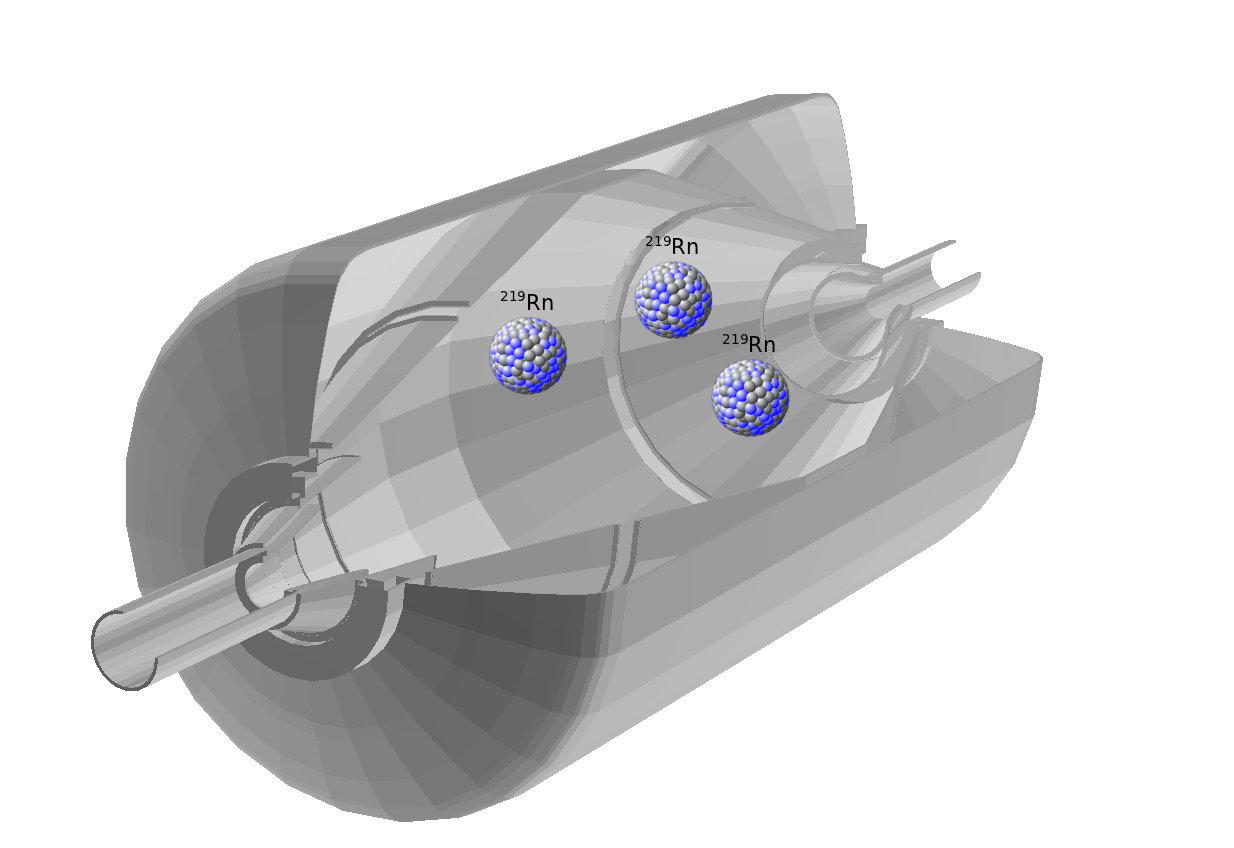 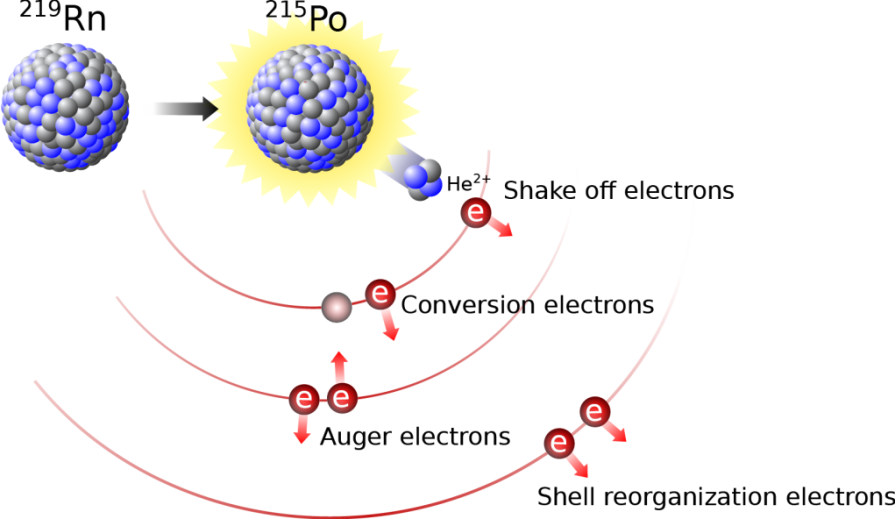 Getter pump
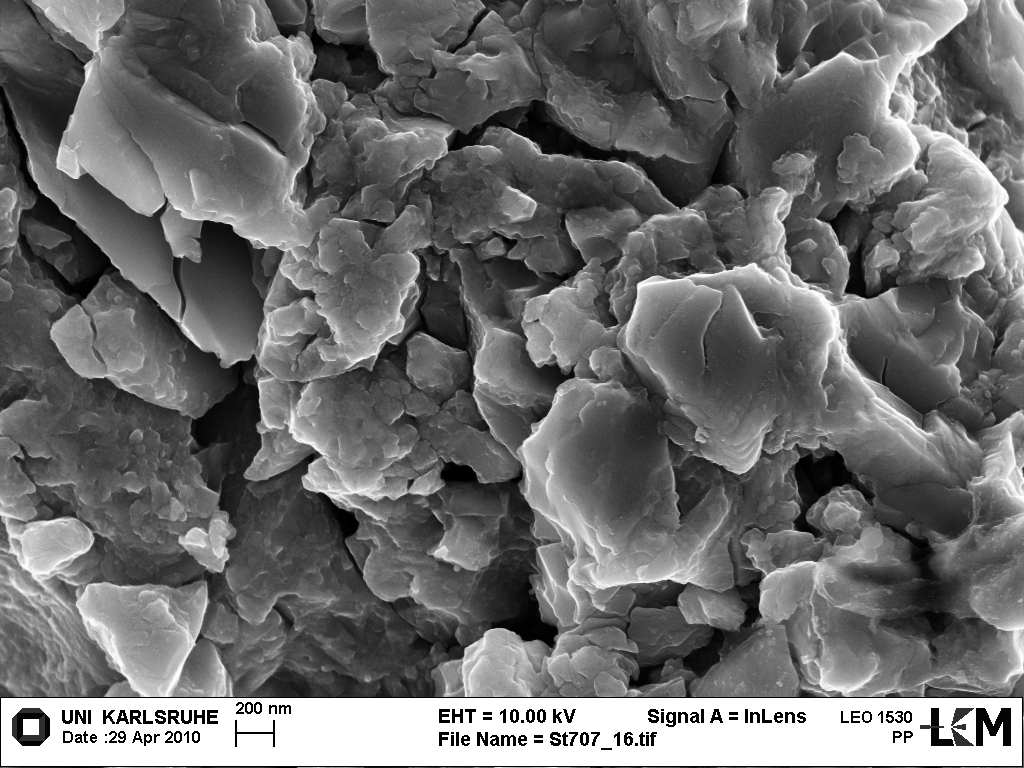 50
N. Wandkowsky, LNGS Seminar, 2013
Radon-induced background
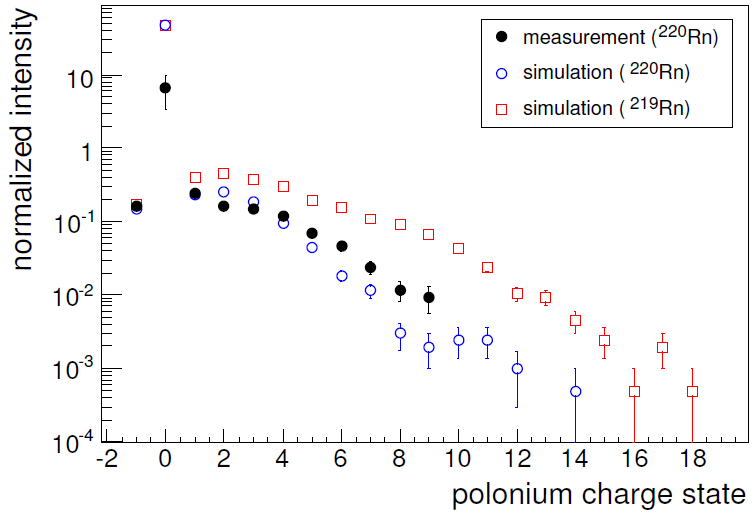 electron multiplicity
 up to 20 electrons emitted per decay
 in reasonable agreement with 
    measurement (from literature)
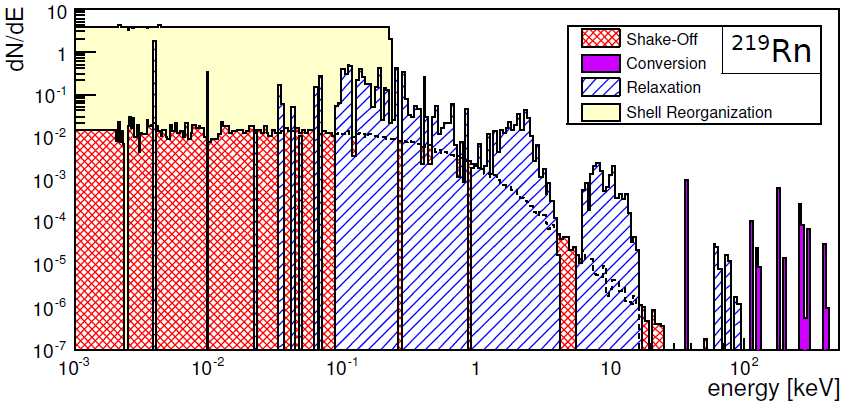 electron energy spectrum
 up to 500 keV
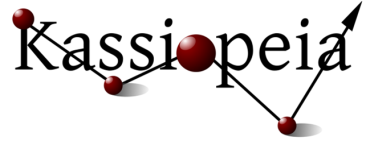 51
N. Wandkowsky, LNGS Seminar, 2013
Radon-induced background
comparison of pre-spectrometer measurements with KASSIOPEIA
pressure: 2·10-9 mbar
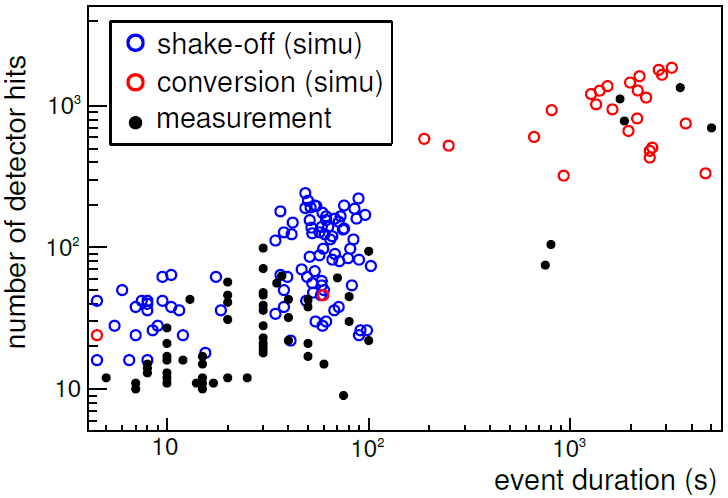 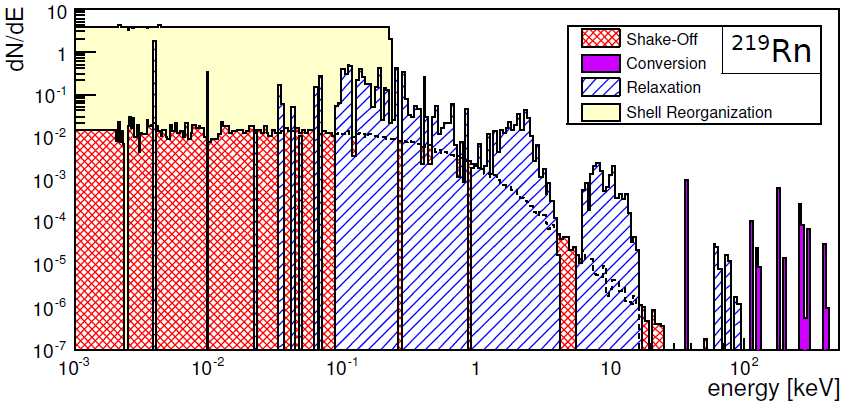 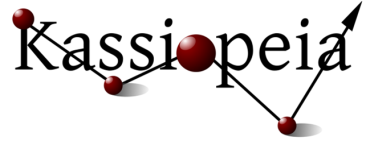 52
N. Wandkowsky, LNGS Seminar, 2013
Radon-induced background
Expectations for the main spectrometer
modeling of physics processes: KASSIOPEIA
 extrapolations to main spectrometer
 expectation: background on the order of 1 count per second
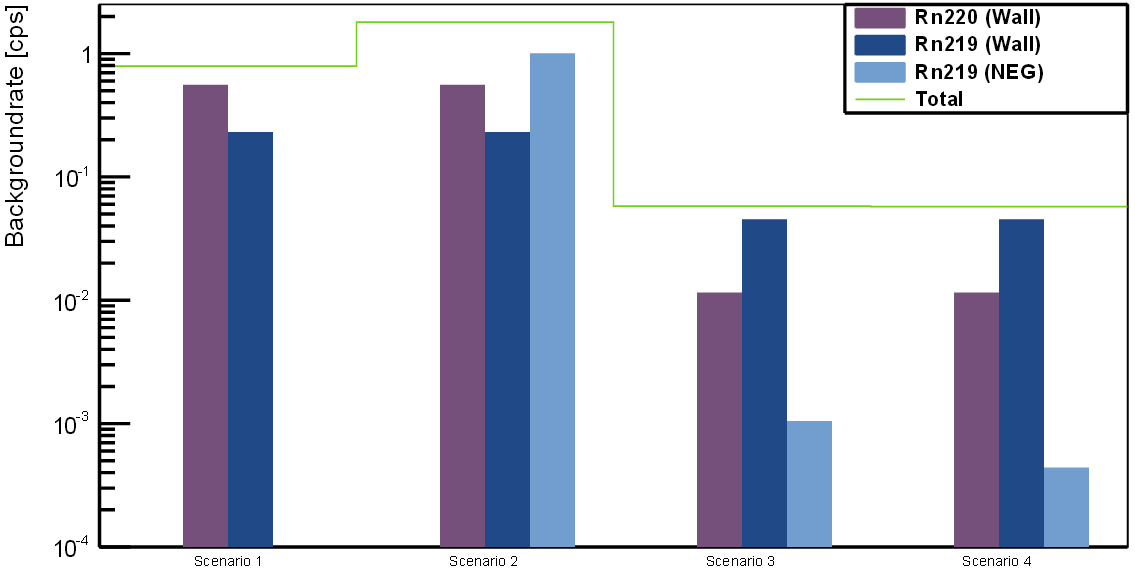 1
1
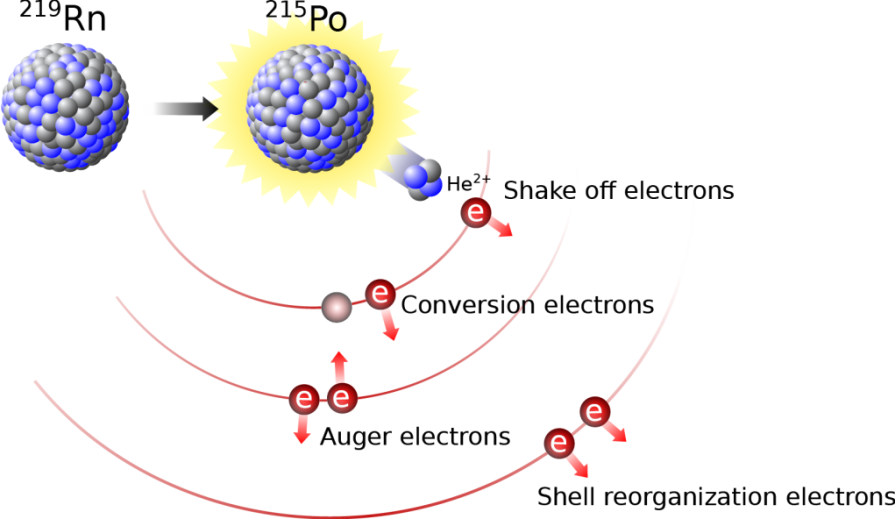 10-1
Background rate (cps)
10-2
10-3
10-4
scenario 1
scenario 2
scenario 3
scenario 4
S. Mertens et al, Astropart. Phys. 41, 52 (2013)
53
N. Wandkowsky, LNGS Seminar, 2013
Radon-induced background
First look at background with full HV
no surprises: previous MAC-E filters: >105 cps initial rate
 about 300 mcps due to radon-induced background
 required rate: 10-2 cps
 counter measures needed
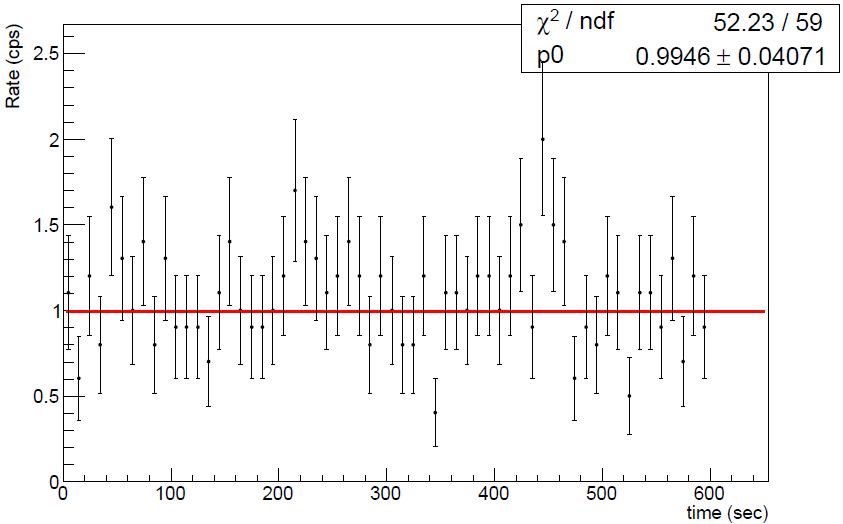 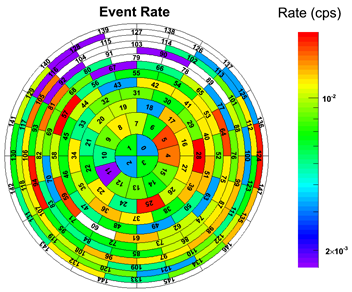 2.5
PRELIMINARY
2
10-2
1.5
Background rate (cps)
1
0.5
2·10-3
0
100
200
300
400
500
600
time (s)
54
N. Wandkowsky, LNGS Seminar, 2013
Radon-induced background
spectrometer 
vessel
Passive background reduction: principle
NEG-Pump
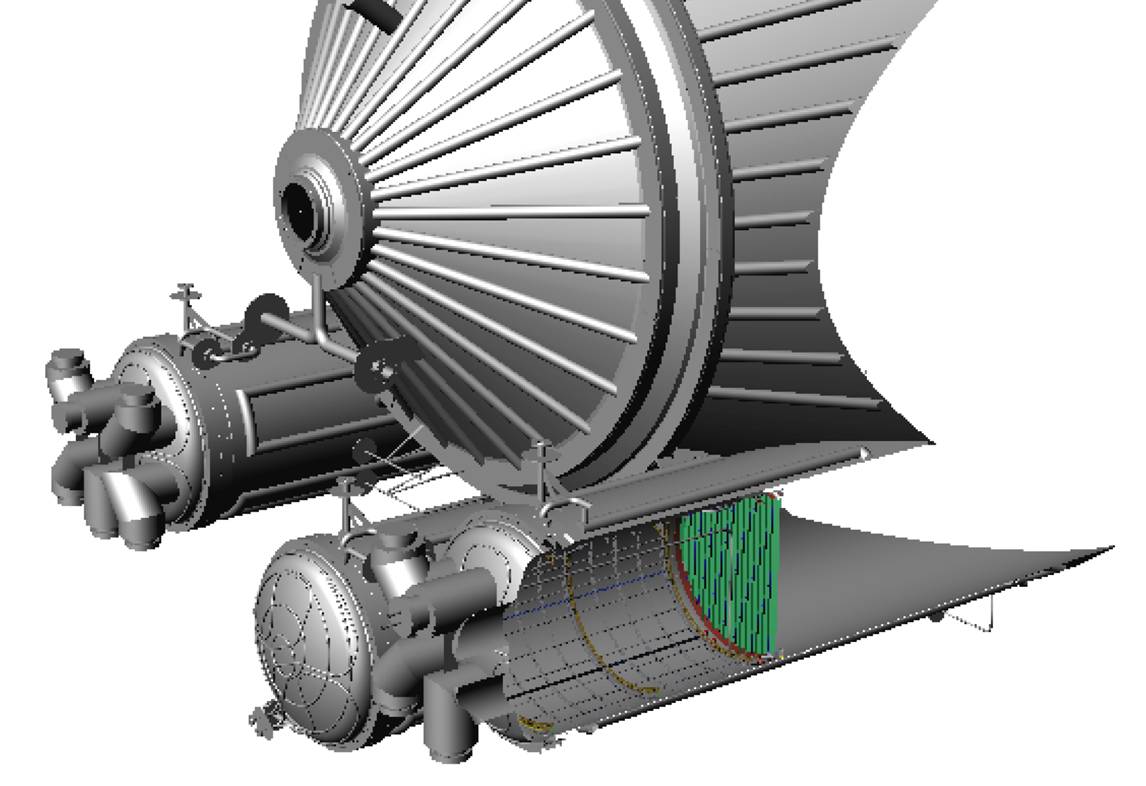 LN2 cooled
baffle
219Rn
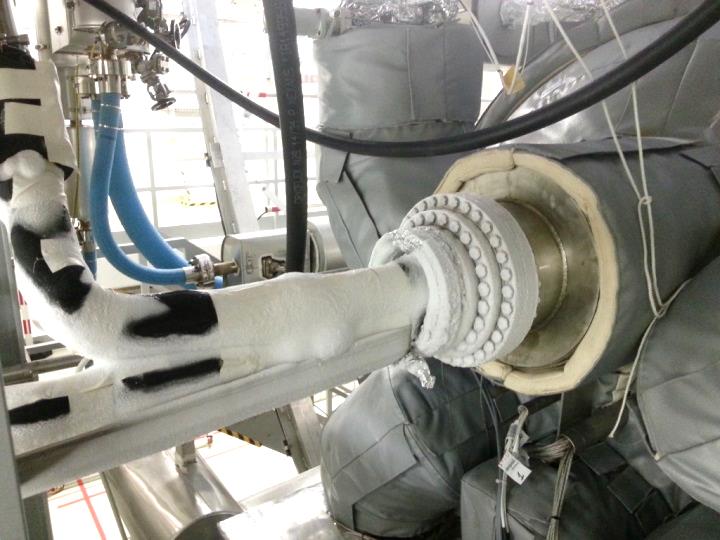 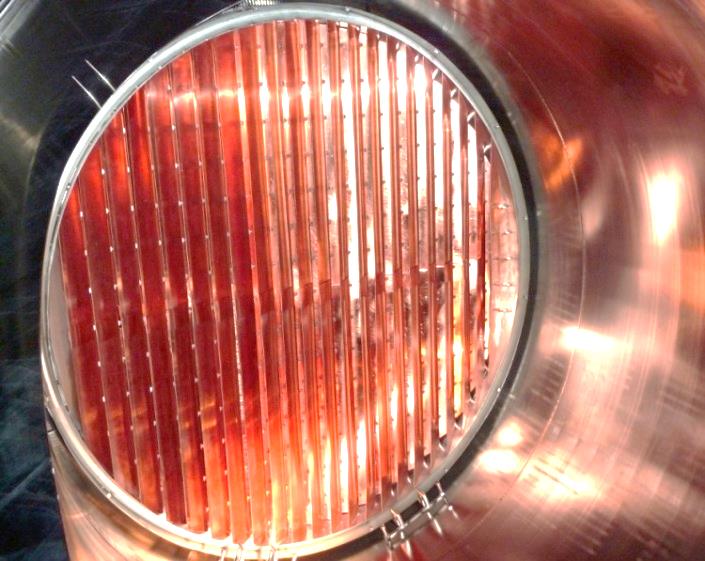 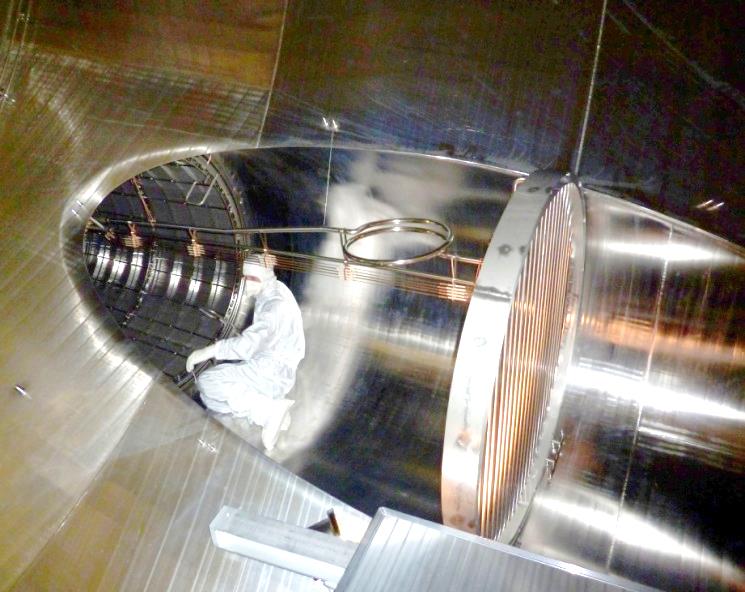 55
N. Wandkowsky, LNGS Seminar, 2013
Radon-induced background
Passive background reduction: measurement results
reduction by 300 mHz, remaining background mainly µ-induced
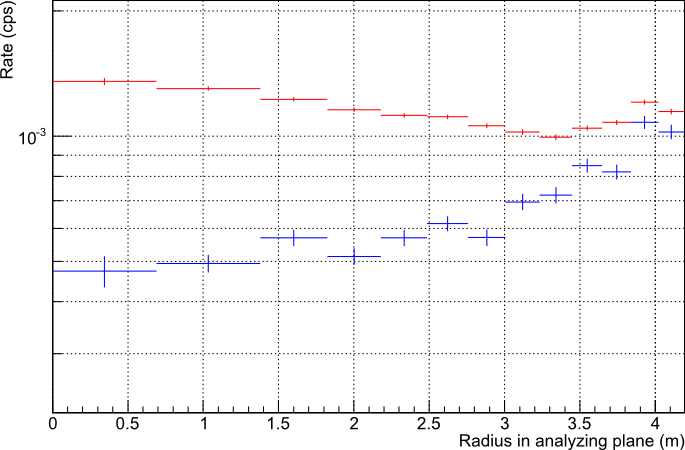 PRELIMINARY
WARM BAFFLES
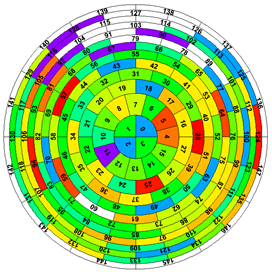 mean rate: 0.78 ± 0.20 cps
Background rate/unit volume (cps/m3)
COLD BAFFLES
mean rate: 0.47 ± 0.09 cps
detector rings
56
N. Wandkowsky, LNGS Seminar, 2013
Summary & Conclusion
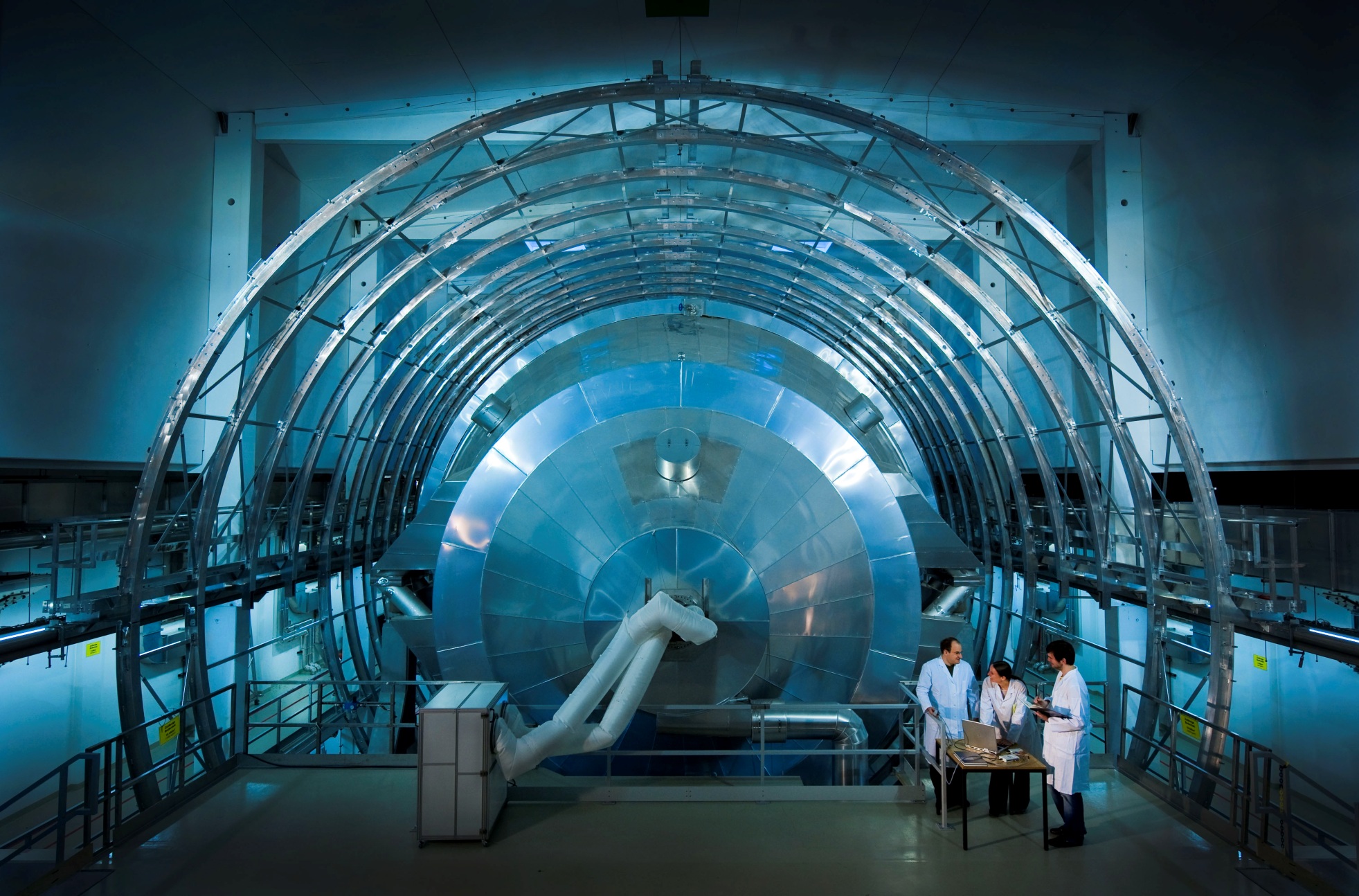 57
N. Wandkowsky, LNGS Seminar, 2013
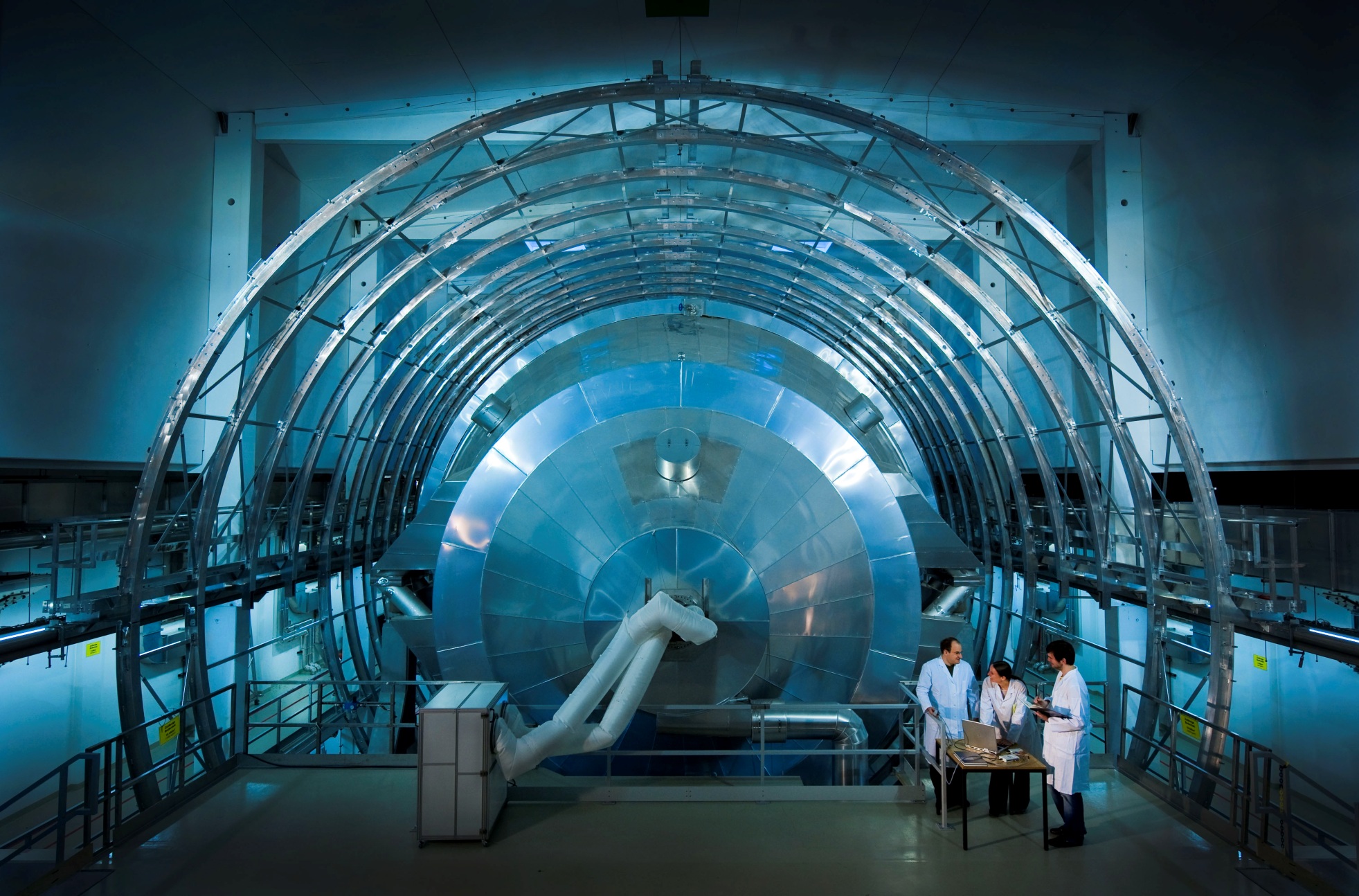 Thank you for your attention!
58
N. Wandkowsky, LNGS Seminar, 2013